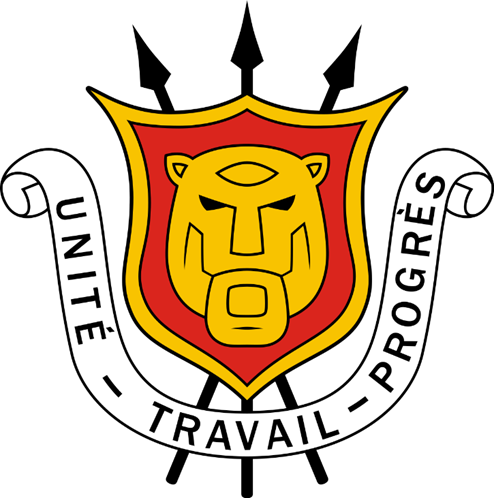 Carte de Score de la SRMNIA
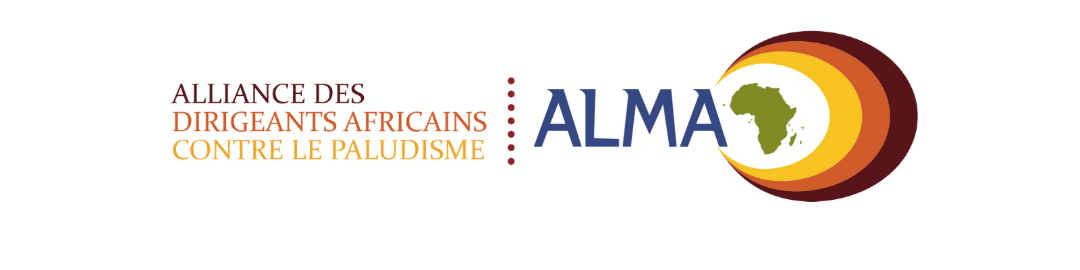 Juin 2021
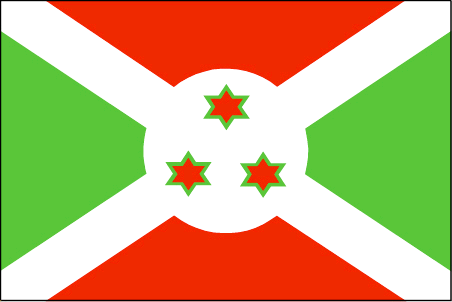 Objectifs General 
Former des formateurs au niveau national qui sont chargés de former les niveaux sous-nationaux pour renforcer l'utilisation des données pour l'action en utilisant l'outil de gestion carte de score pour la SRMNIA.
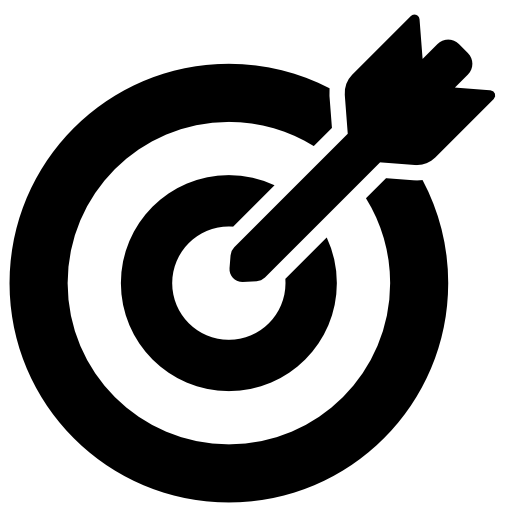 Objectifs Specifiques
Comprendre le matériel nécessaire pour animer un atelier de carte de score. 
Comprendre ce qu’est la carte de score et comment l’utiliser pour l’action.
Comprendre les indicateurs et les seuils de la carte de score SRMNIA.
Apprendre à accéder et utiliser la plateforme web carte de score.
Créer l’analyse de la carte de score T1/2021 et définir des mesures recommandées (actions).
Apprenez à accéder au centre de connaissances pour utiliser d'autres supports d'apprentissage et de formation.
Présentation des mesures recommandées.
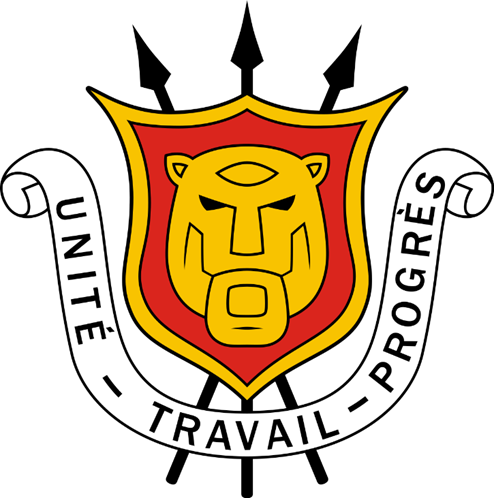 Matériel de formationpour les Formateurs
Juin 2021
Liste de contrôle pour le matériel de formation
Présentation PowerPoint avec les fichiers vidéo insérés
Ordre du jour de l'atelier
Modèle Excel pour ajouter des comptes de plate-forme Web
Liste de présence
Projecteur
Haut-parleurs d'ordinateur portable (ceci est nécessaire pour les vidéos)
Connexion Wifi pour tous les participants
Les participants doivent avoir leurs propres ordinateurs portables si possible
Si un support virtuel est requis, connectez-vous à la ligne de zoom. Contactez ALMA (dduque@alma2030.org) pour une ligne de zoom si besoin.
Méthodologie:
Chaque atelier dure trois jours.
Le format de l'atelier est d'utiliser un PowerPoint avec des vidéos pour présenter le matériel.
Puisque vous allez montrer des vidéos, il est nécessaire de connecter votre ordinateur portable à des haut-parleurs.
Une partie du travail nécessitera que les participants accèdent à la plate-forme Web de la carte de score à l'aide d'Internet et d'un ordinateur portable.
La première partie de l'atelier se concentre sur l'enseignement de la théorie de l'utilisation de la carte de score
La deuxième partie consiste en un travail de groupe technique pour analyser la carte de score et proposer des actions pour résoudre la sous-performance. Cela permettra aux participants d'appliquer ce qu'ils ont appris au cours de l'atelier
Méthodologie:
Pour cette formation de formateurs, nous (ALMA) montrerons toutes les vidéos et les diapositives que vous utiliserez pour animer votre propre formation.
Pour cette formation de formateurs, nous montrerons toutes les vidéos et les diapositives que vous utiliserez pour animer votre propre formation.
Au début de la plupart des sessions, vous montrerez une vidéo. Ensuite, vous présenterez quelques diapositives avec les points clés de la vidéo.
Vous devriez étudier ce PPT et les vidéos plusieurs fois pour vous préparer à former les autres.
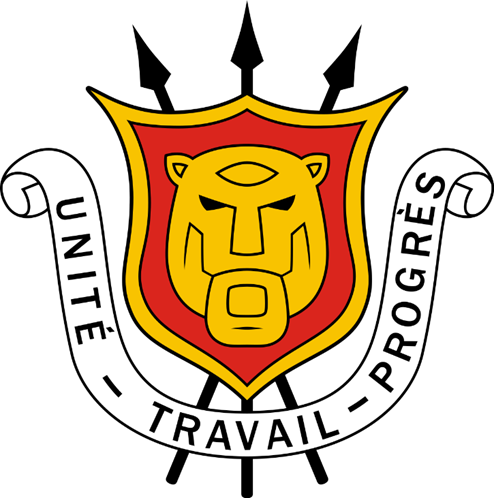 Aperçu de l’outil de gestion carte de score
Juin 2021
Apercu de l’outil de gestion de la carte de score
Télécharger la vidéo
La carte de score est ...
Un système de gestion en ligne avec des couleurs pour aider les pays à suivre la performance des indicateurs prioritaires du plan stratégique.
Utilise les données trimestrielles existantes provenant de sources de routine comme DHIS2 pour informer les actions.
Facilite l'action, la redevabilité et le plaidoyer aux niveaux national, et sous-national.
T1 2021: Burundi
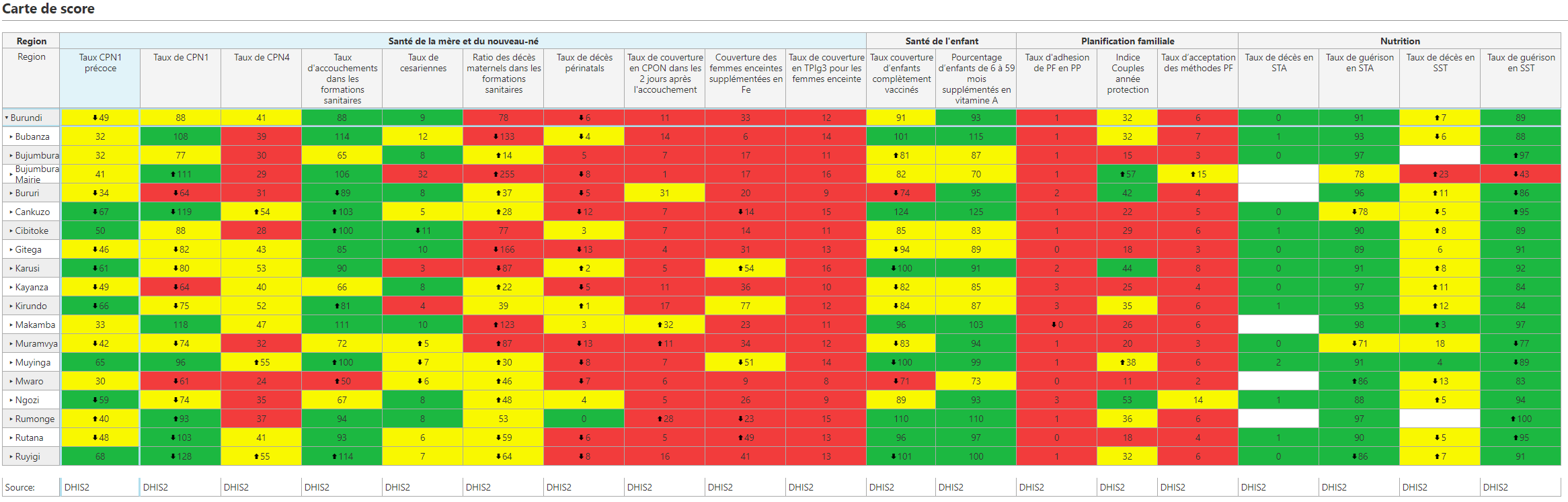 Où les carte de score pays sont utilisées
Tunisia
Morocco
Sahrawi Arab
Democratic Republic
Algeria
Libya
Egypt
Intégrées aux processus de gestion et de décision existants
Cartes de score nationales
40 contre le paludisme
29 pour la SRMNIA
6 contre les MTN
4 communautaires
2 sur la nutrition (Kenya et Tanzanie)
Assistance d’ALMA :
renforcement de capacité pour assurer l'utilisation pérenne de l'outil 
documentation et diffusion des meilleures pratiques
autres activités de soutien : décentralisation, plateforme Web, engagement de haut niveau et communautaire, liaison DHIS2, révision des indicateurs, etc.
Mauritania
Niger
Mali
Senegal
Sudan
Eritrea
Djibouti
Chad
The Gambia
Burkina 
Faso
Guinea-Bissau
Guinea
Benin
Nigeria
Ethiopia
Côte
 d'Ivoire
Togo
Sierra Leone
Central African 
Republic
Ghana
South Sudan
Liberia
Cameroon
Somalia
Equatorial Guinea
Uganda
EG
Kenya
Gabon
Congo
Rwanda
R
São Tomé
and Príncipe
DR Congo
Burundi
B
Angola
Tanzania
Comoros
Angola
Paludisme and SRMNIA
Malawi
Zambia
Mozambique
Paludisme
Zimbabwe
SRMNIA
Namibia
Madagascar
Carte de Score de la communauté
Botswana
MTN
ESwatini
Pas de carte de score
South Africa
Lesotho
Contexte carte de score SRMNIA du Burundi
Octobre 2014 : Le MdSP Burundi, avec l'appui de l'ALMA et d'autres partenaires (OMS, USAID, UNICEF et UNFPA), a développé un outil de gestion des cartes de score pour la santé reproductive, mère, nouveau-né, enfant et adolescent (SRMNIA). Le résultat final : un tableau de bord trimestriel composé de 16 indicateurs régionaux et de district répartis en 6 catégories et de 7 indicateurs nationaux, couvrant le continuum des soins et le système de santé.
Juin 2018 : Visite de soutien à l'ALMA pour identifier les possibilités de renforcer l'utilisation de la carte de score et d'apprendre les bonnes pratiques. Comprenant la révision des indicateurs de la carte de score, l'établissement d'un lien avec le système DHIS2 et une formation supplémentaire sur la plate-forme Web.
Juillet 2019 : Visite de suivi de l'ALMA
Juin 2021: révision des indicateurs
Extrait - Carte de score de SRMNIA Burundi T1 2021
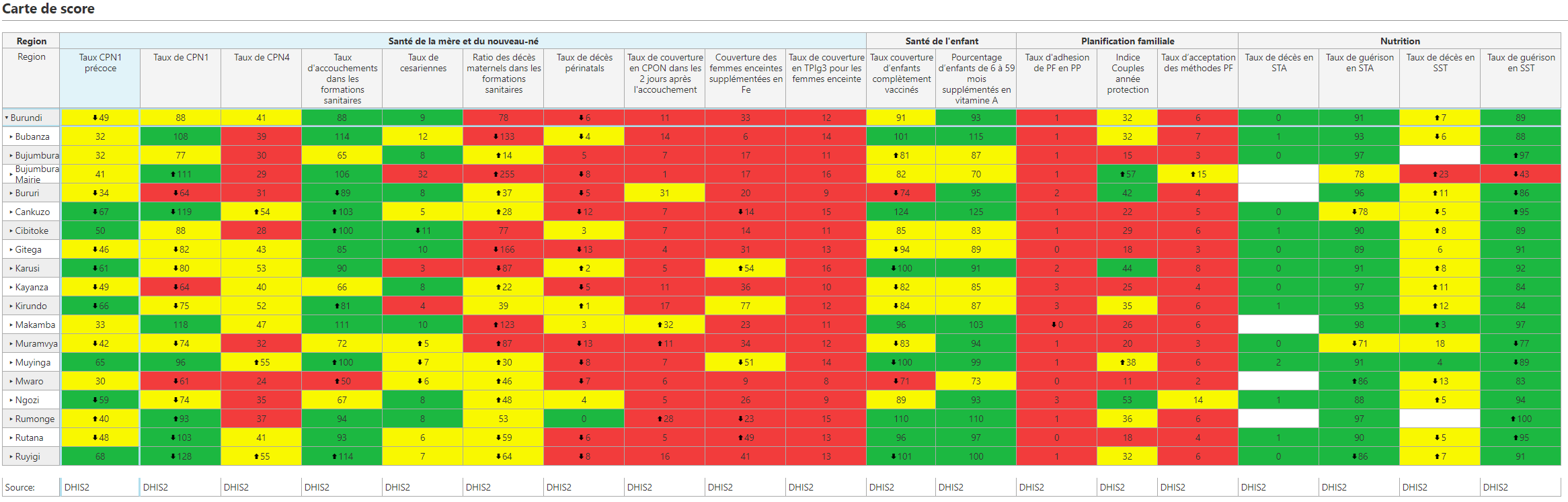 VIDEO: Vue d’ensemble de la plate-forme web de la carte de score
Télécharger la vidéo
L'outil de gestion carte de score en ligne (plate-forme Web) comprend diverses fonctionnalités de visualisation de données et gestion
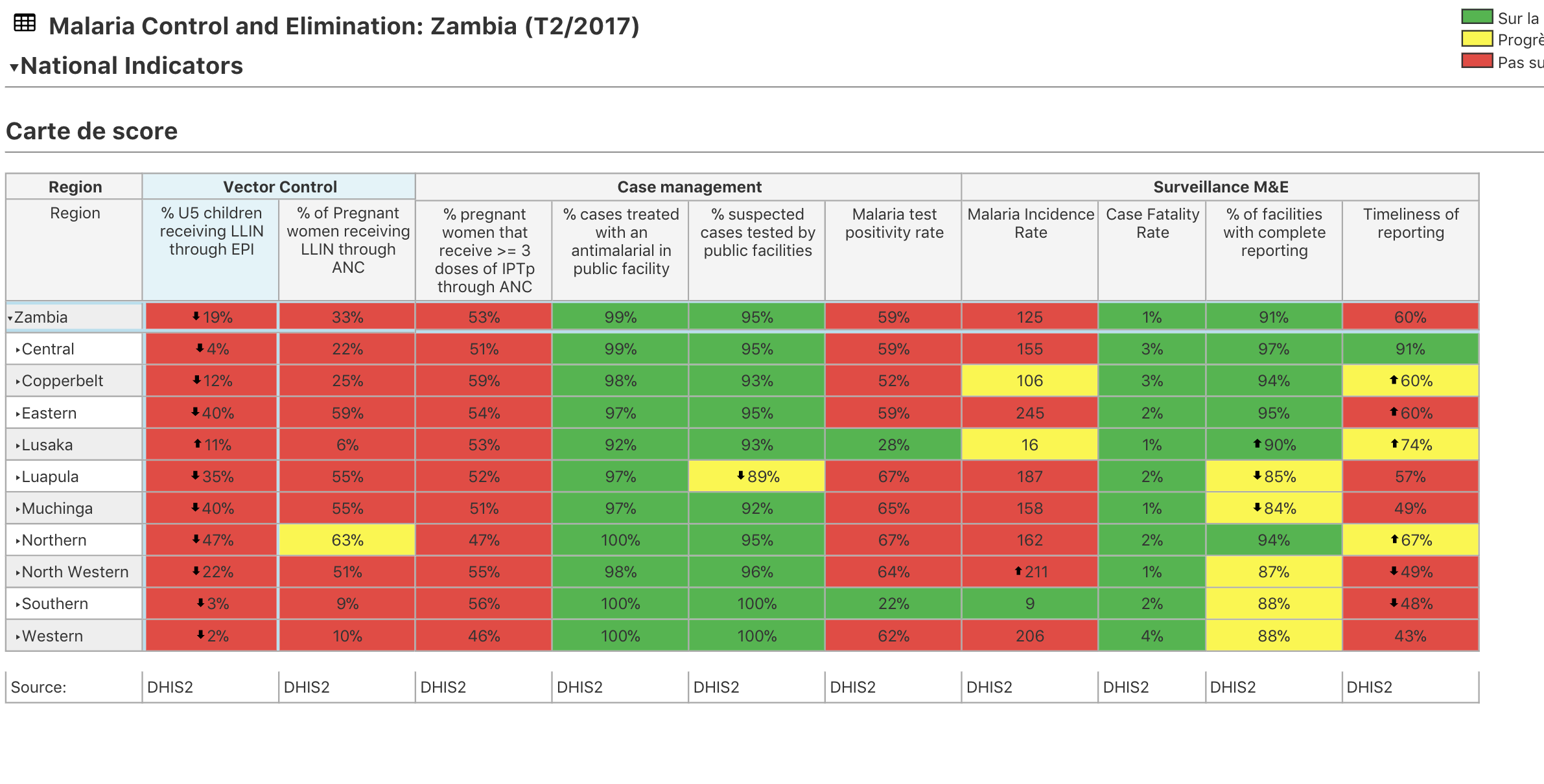 Carte de score
Visualisation de données
Plan de travail
Notifications SMS
Suivi des actions
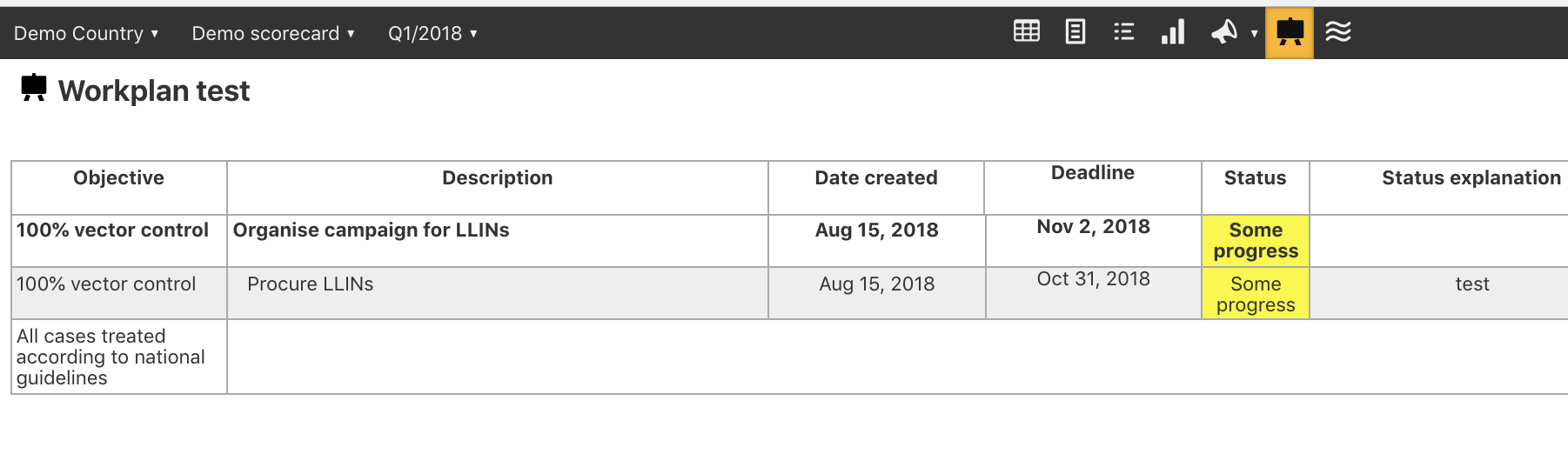 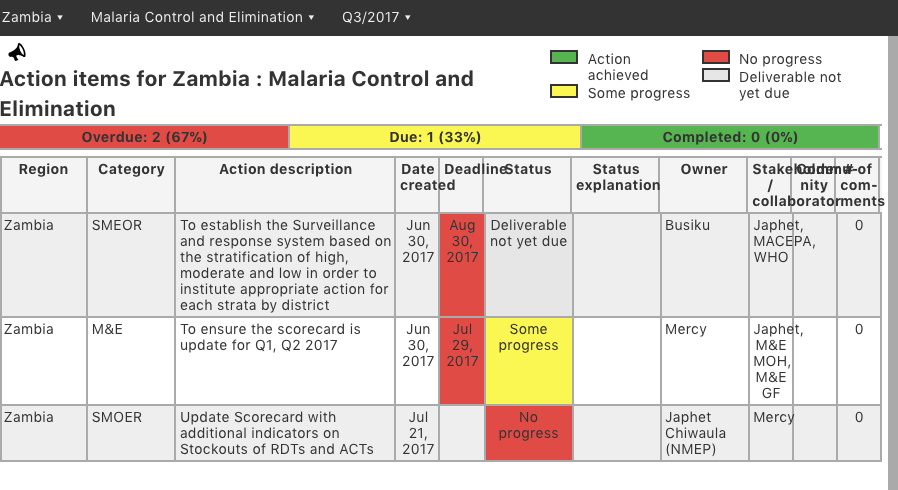 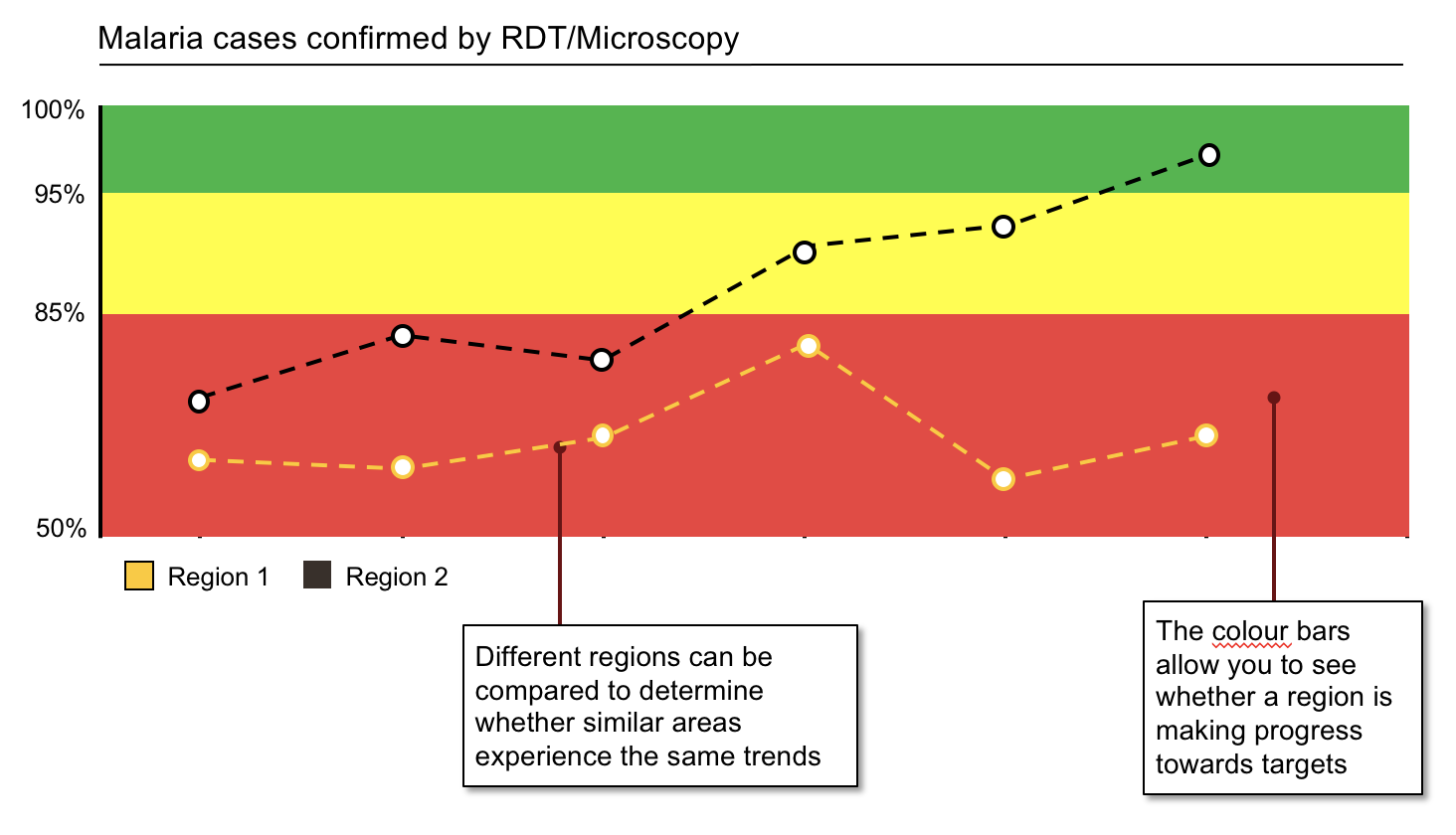 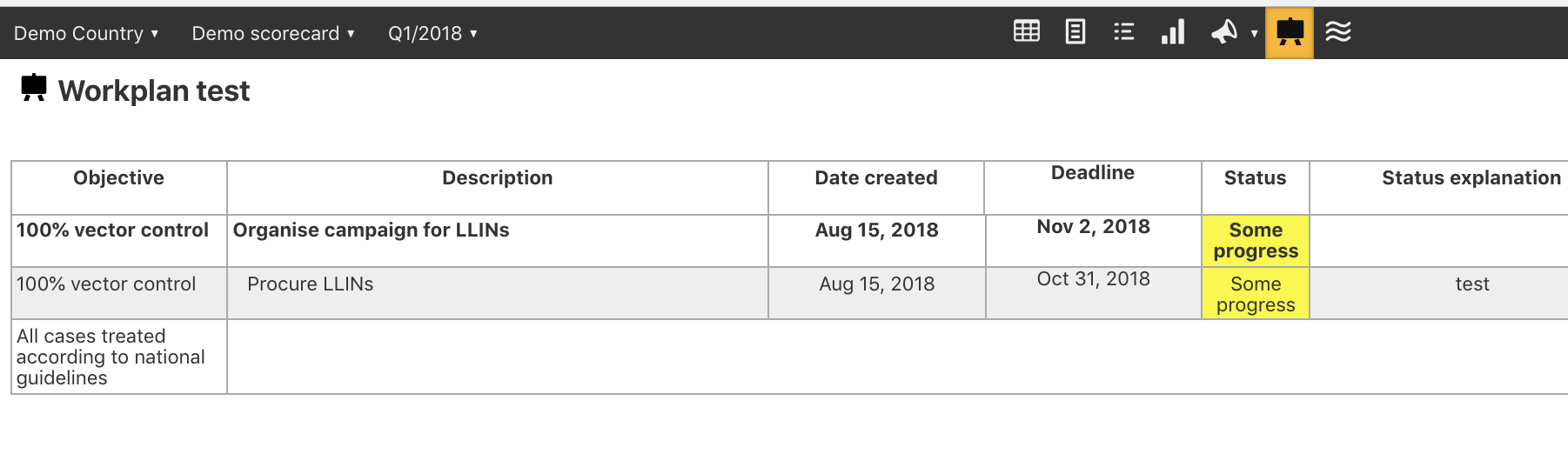 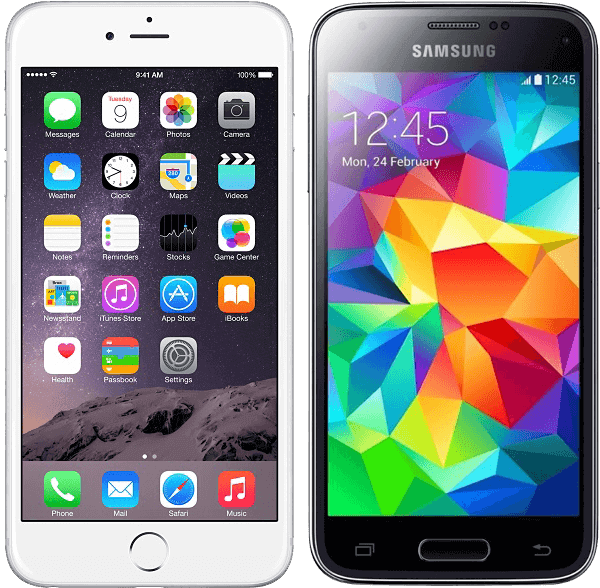 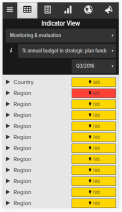 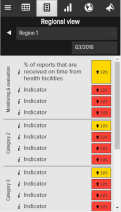 La carte de score indique la performance trimestrielle des indicateurs de priorité aux niveaux national, régional et des districts.
La fonction « Plan de travail » montre la mise en œuvre des plans de travail annuels, en répertoriant l'avancement des actions, avec des propriétaires et des délais clairs, et un système de notification automatisé
Un système automatisé de notification par SMS alerte les propriétaires d'actions sur les actions en attente et les échéances à venir
Les graphiques, cartes, vues sous-nationales et vues d’indicateurs fournissent un contexte supplémentaire en montrant la performance des indicateurs dans le temps
La fonctionnalité de suivi des actions est utilisée pour attribuer des actions avec des délais à des «propriétaires». Il montre le statut de mise en œuvre des actions et génère des notifications automatisées
Accédez au site avec votre compte personnel: www.rmncah.org
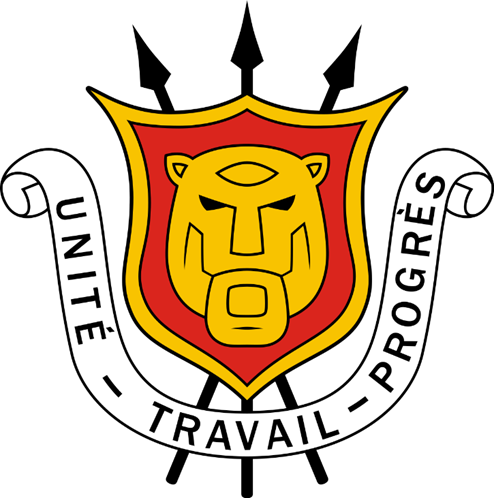 Démonstration: Indicateurs et seuils de couleur dans la plate-forme Webwww.rmncah.org
Facilitateur: Accédez à la plateforme Web et cliquez sur chaque colonne d'indicateur. Dans le panneau de droite, lisez le nom de l'indicateur et les seuils de couleur.
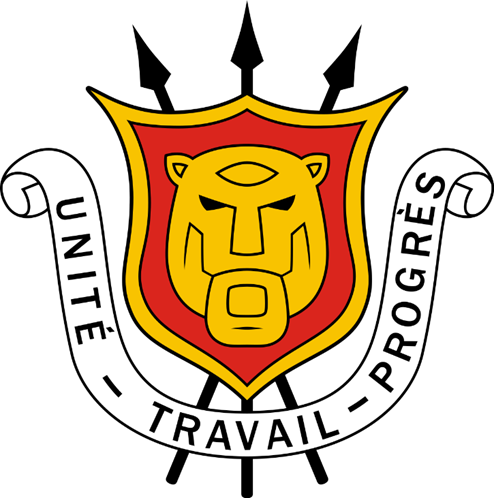 Comment analyser la carte de score
Juin 2021
Comment analyser une carte de score
Télécharger la vidéo
La carte de score soutient les mécanismes d'action et de redevabilité existants
3
1
2. Analyse
Les processus de gestion existants examinent la carte de score et documentent les mesures/actions recommandées dans un compte         rendu et / ou dans le suivi d'action.
Les données d’DHIS2 sont chargées dans la carte de score
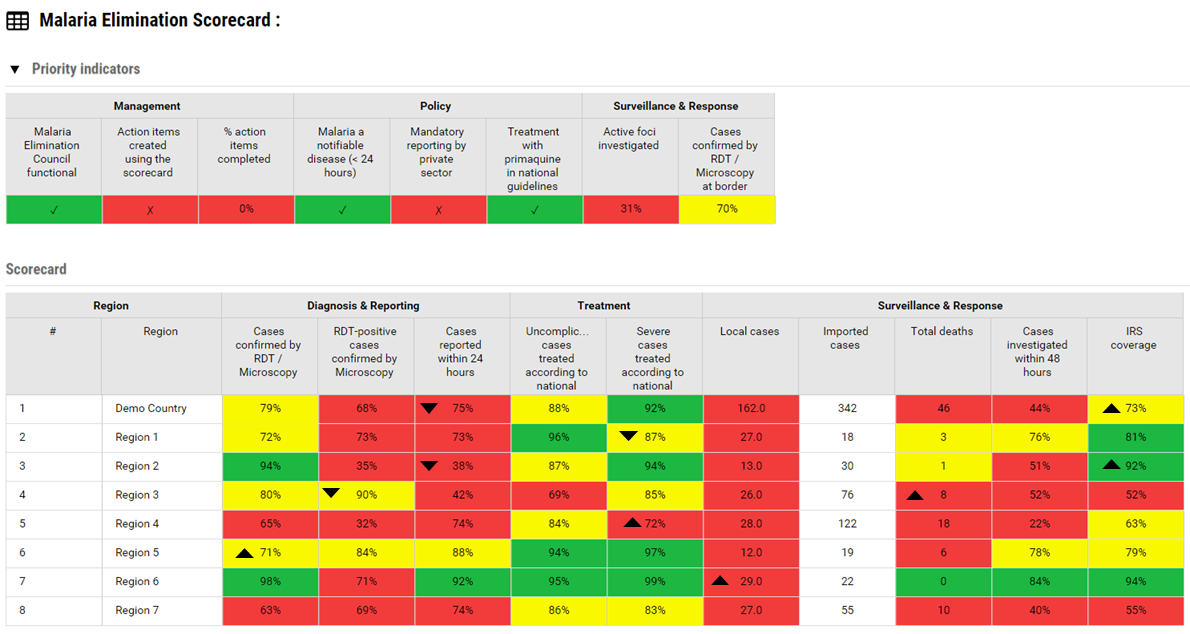 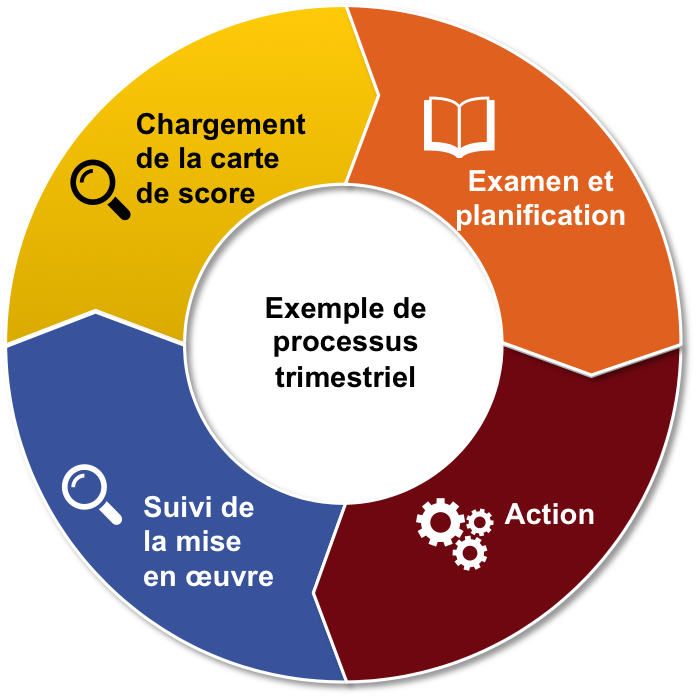 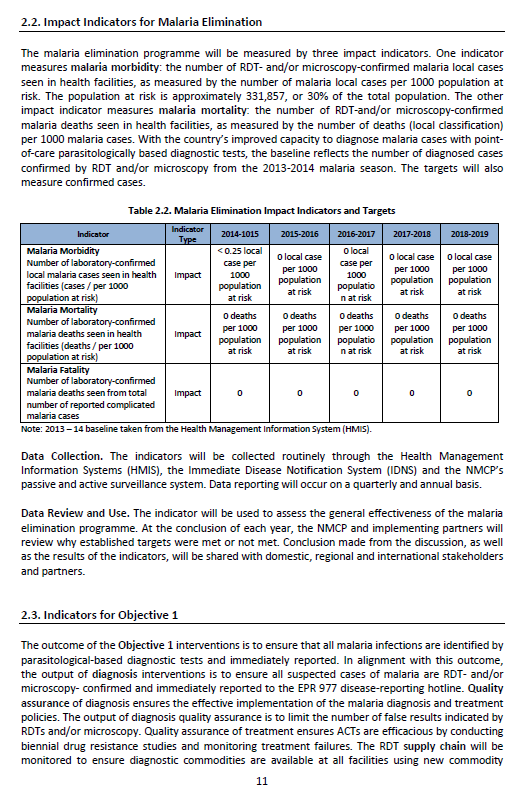 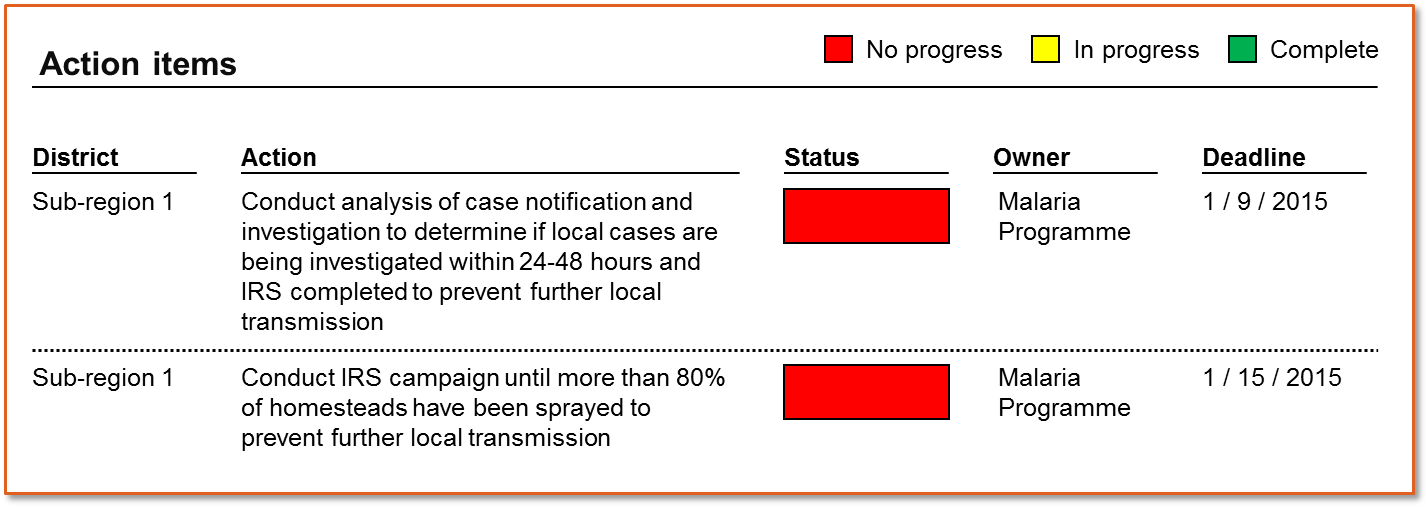 4
5
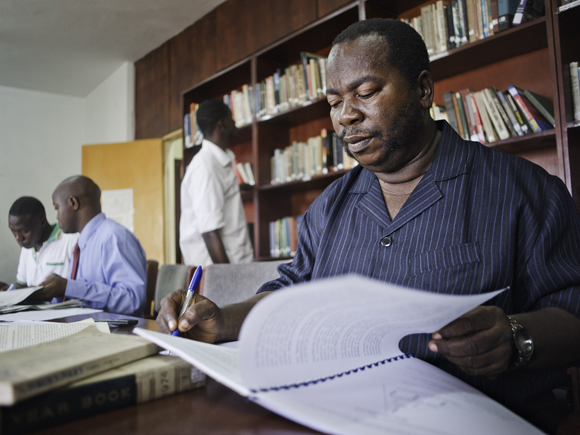 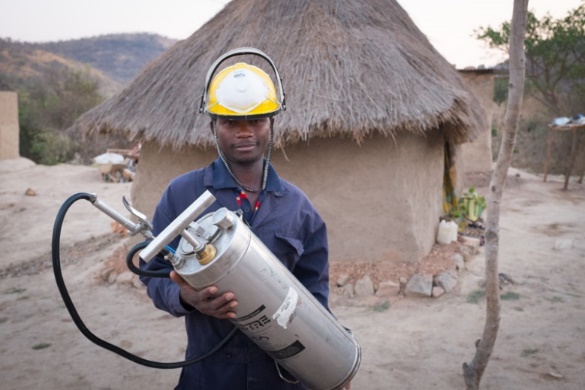 Les mécanismes de redevabilité existants surveillent la mise en œuvre et collectent les données.
Les programmes et les partenaires
 mettent en œuvre les mesures/actions        recommandées.
Examen : Utiliser la carte de score, un processus en trois étapes
A
B
C
Résoudre
Analyser
Prioriser
Identifier les catégories et les indicateurs en mal d’attention.
Déterminer les zones sous-nationales les plus / les moins performantes.
Évaluer si les performances s’améliorent ou empirent.
Documenter les causes profondes des performances.
Déterminer les facteurs qui impactent le plus les performances.
Considérer la probabilité de persistance des performances.
Élaborer des mesures/actions robustes et concrètes pour améliorer les performances.
Entrer les mesures/actions dans la carte de score et les suivre.
Comment prioriser les régions et les indicateurs…
Chaque cellule a trois dimensions…
Couleur
Valeur des données
Flèche
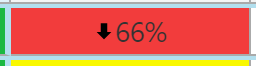 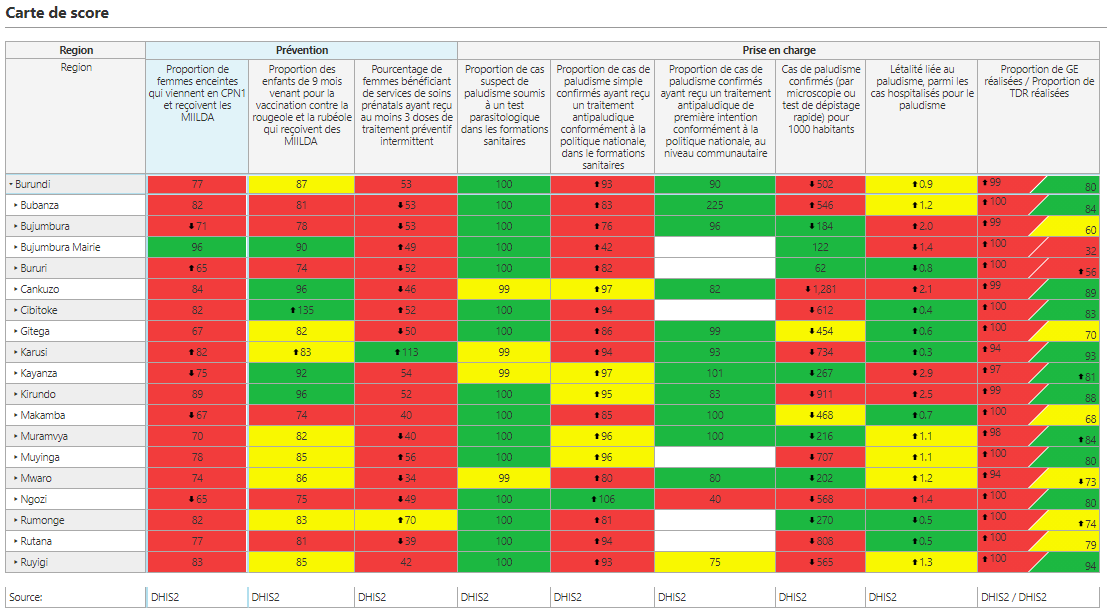 [Speaker Notes: So how can we use the scorecard to prioritize which problems to address?

Each cell on the scorecard has three dimensions to help guide your analysis: a colour, a data value, and sometimes an arrow.

The colour shows whether an indicator is performing well or poorly relative to the national target set by the country. If the indicator is showing red, it means the associated geographic region is not meeting target. If it is green, it is meeting target, and if yellow, more progress is need to achieve the target. A grey cell means the indicator is not applicable for that geographic location for that period and a white cell means there is no data. An indicator that is performing green may be worth highlighting as a best practice that can be scaled up to other regions.

The data values on the scorecard come from various existing local routine data sources. Most scorecard indicators are configured in percentage format, whole number, or decimal, though it is possible to include other formats. In some cases, it is better for the value of an indicator to go up. For example, in the case of Vitamin A coverage, a higher percentage is good and a lower percentage is bad. For other indicators a lower number is considered to be good. For example, in the case of malaria incidence, a lower number is considered to be good.

In addition to the colour and data value, sometimes the scorecard will show an arrow. An arrow will only appear if the performance has changed compared to the previous scorecard or the previous year. For example, if the arrow threshold set by a country is 5%, then an arrow will only show if the percentage increases or decreases by 5 or more points. So if there were a decrease from 50% in Q1 2020 to 45% in Q2 2020, the scorecard in Q2 2020 would show a down arrow, signifying the number has gone down.  It is important to note that a green colour indicator with a down arrow may also highlight a priority, since it means the gains are not being sustained and the green may turn to yellow or red eventually. 

The colour, the arrow and data value can help to guide the scorecard analysis and prioritization. A red with an arrow showing that the performance is bad and getting worse, is a very high priority.]
Comment analyser une carte de score
Trois analyses aident à identifier et prioriser les régions et les indicateurs qui nécessitent peut-être une intervention
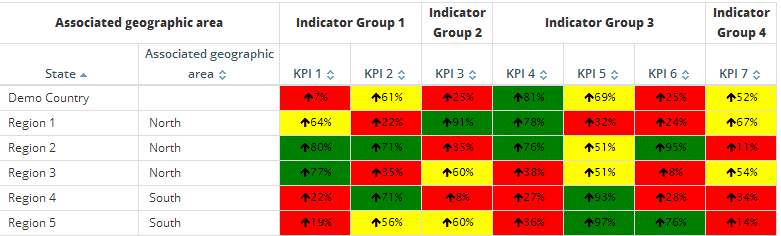 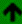 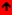 Par indicateur
Longitudinale (flèches)
Par régions
Les indicateurs à faible performance de chaque région montrent où cibler les actions.
La faible performance d'un indicateur donné sur la plupart des régions révèle un goulot d’étranglement systémique qui empêche l’accès aux objectifs.
Une flèche vers le bas indique un changement de valeur et un besoin potentiel d’action s'il y a sous-performance.
Comment analyser une carte de score
Visualiser les données au niveau de la région, du district ou de la formation sanitaire
Ouvrir les régions pour afficher les performances aux niveaux inférieurs...
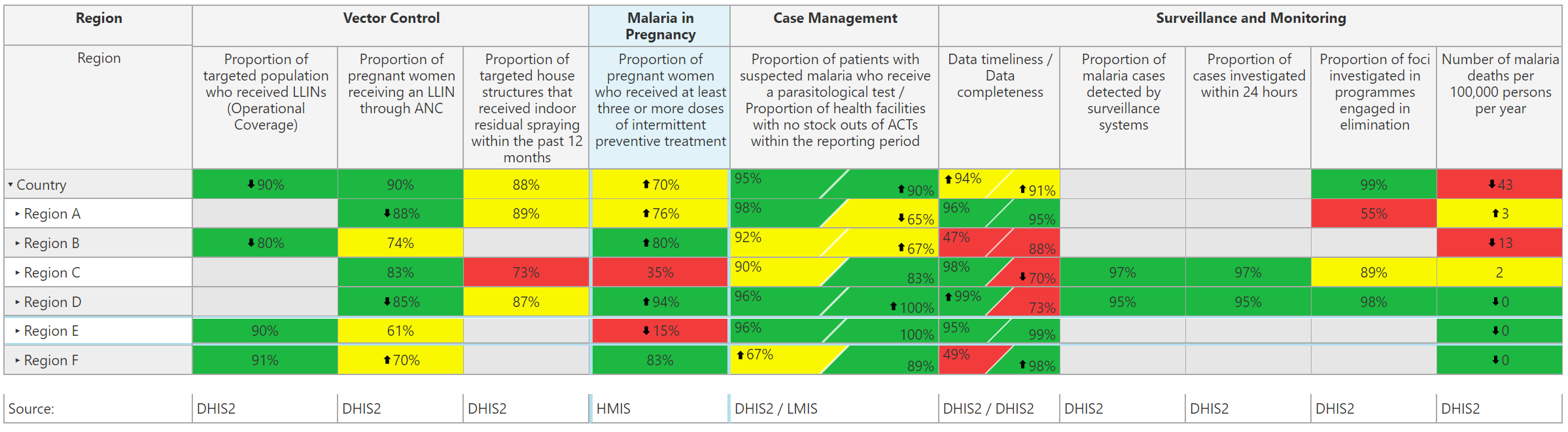 « approfondir » en cliquant sur la flèche en regard du nom de la région
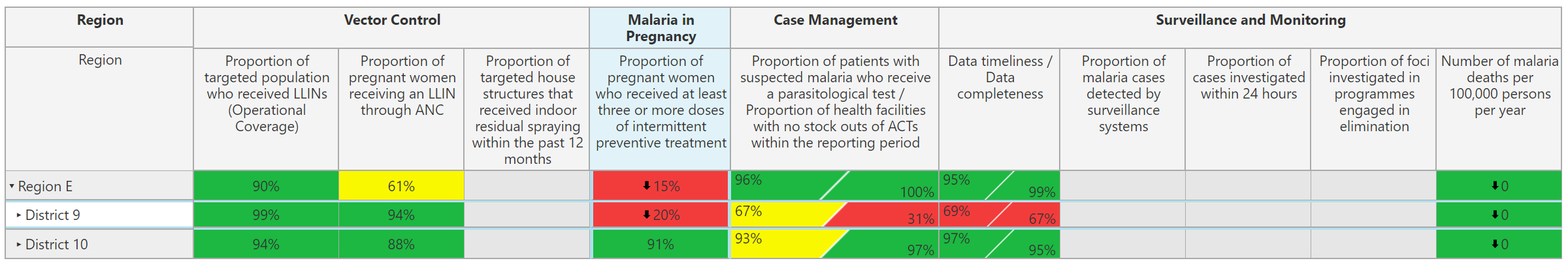 Approfondir davantage en cliquant sur la flèche en regard du nom de la sous-région
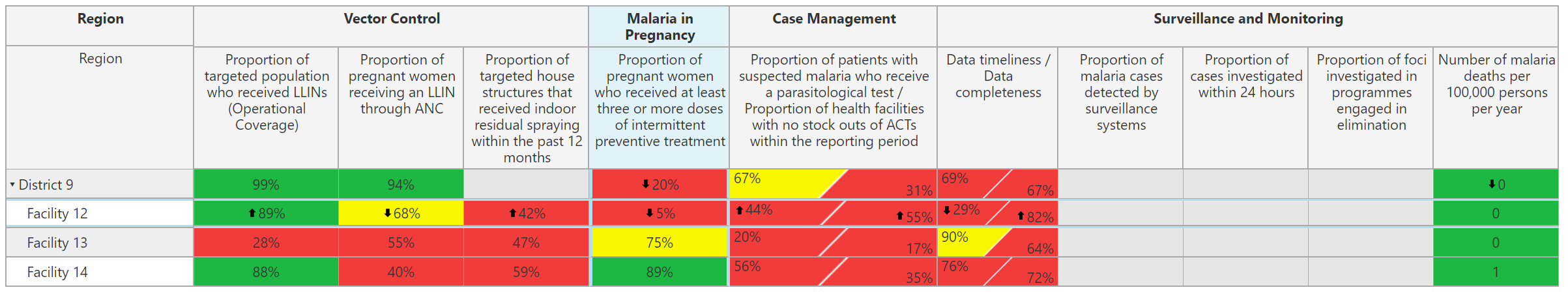 Comment analyser une carte de score
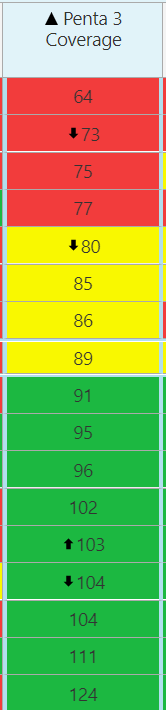 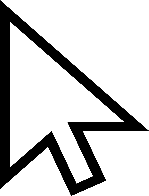 Méthode de tri
Valeur la plus faible
Sur la plateforme Web, il suffit de cliquer sur le nom de l'indicateur, en haut de la colonne, pour en trier rapidement les valeurs.
Le tri révèle les zones de sous-performance.
Valeur la plus élevée
Comment analyser une carte de score
Analyse de tendance
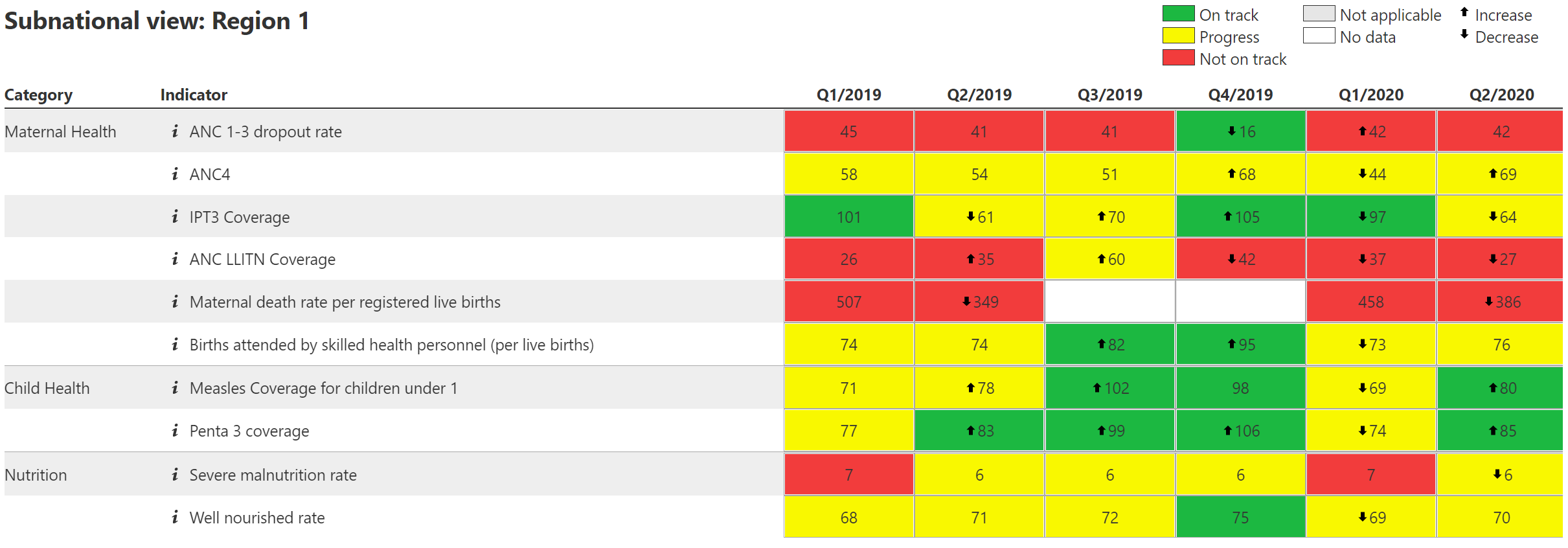 Vue sous-nationale
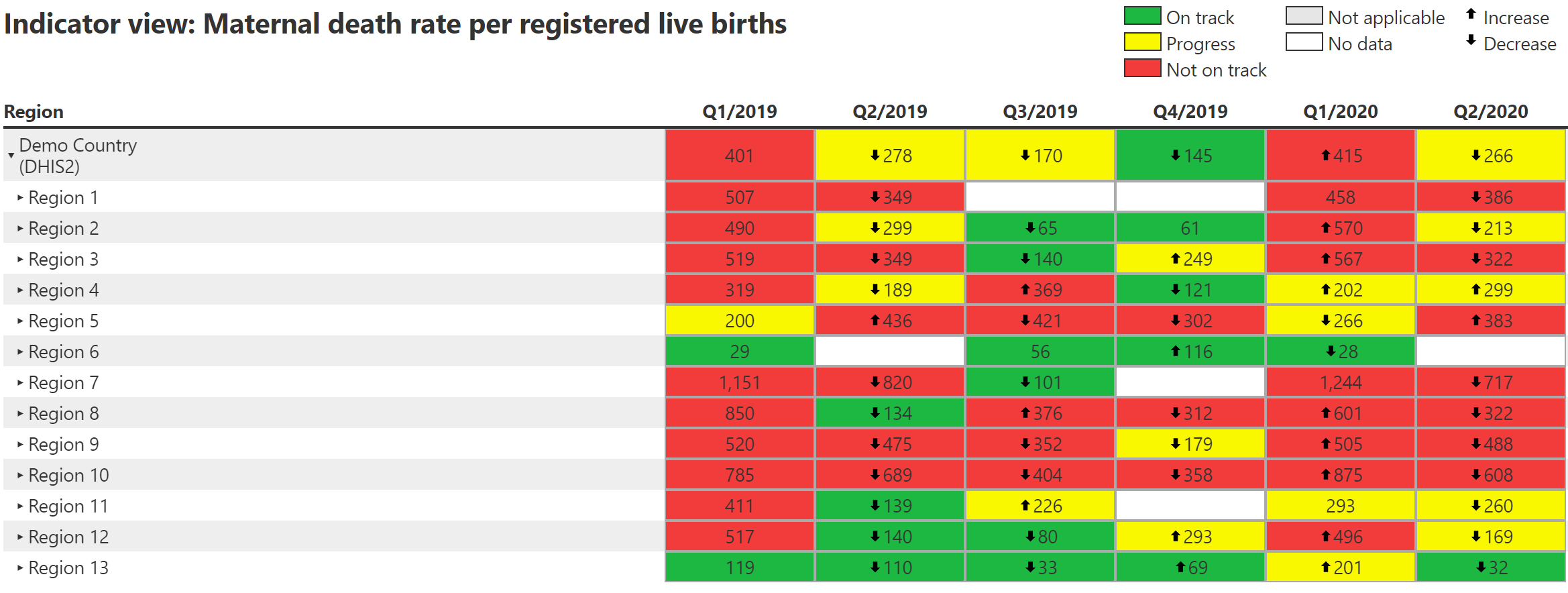 Vue des indicateurs
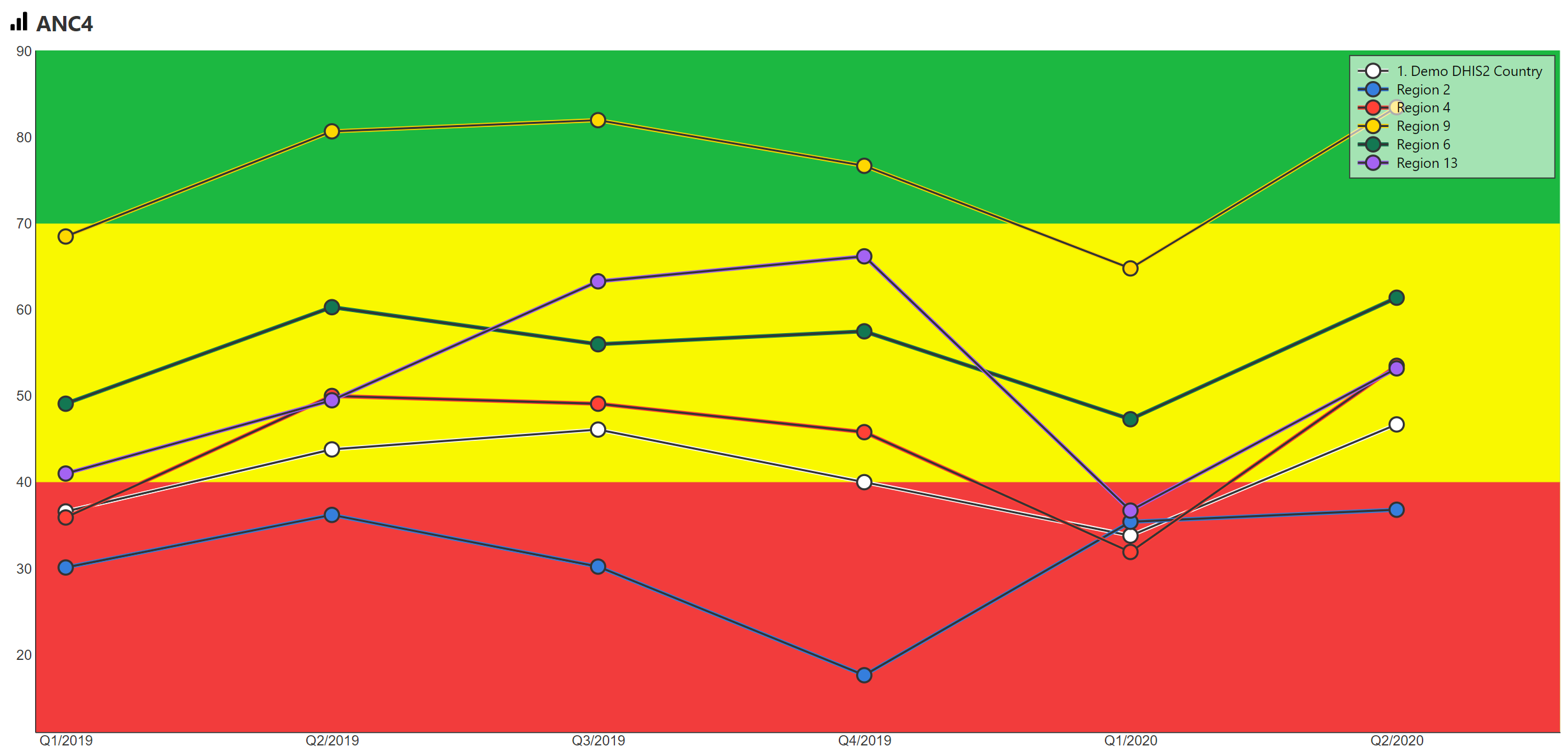 Graphiques
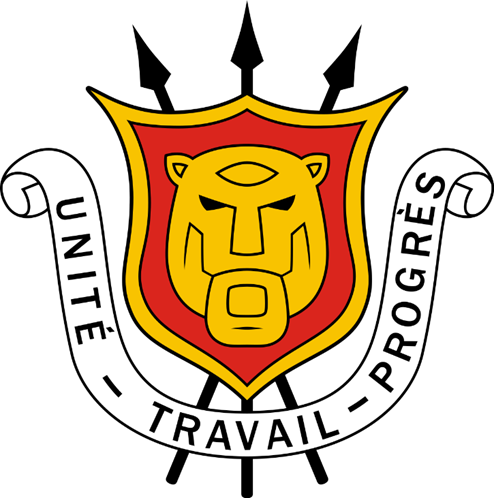 Comment utiliser les données de la carte de score pour l’action
Juin 2021
Comment utiliser les données de la carte de score pour l’action
Télécharger la vidéo
Après avoir trouvé le problème... puis déterminer les causes profondes des sous-performances ...
Questions à considérer
Questions à considérer
Sujet
Questions types
Est-ce un problème à résoudre ?
Y a-t-il une claire implication de performance ou faut-il analyser davantage pour cerner les goulots d’étranglement ?
Quelles sont les causes profondes ?
Quelles sont les causes profondes des performances de la région ?
Quels sont les facteurs qui impactent le plus les performances de la région sous-nationale ?
Quels facteurs peuvent être gérés / contrôlés ?
Ces facteurs impactent-ils les structures de santé / les individus de manière égale dans toute la région sous-nationale ?
Quelles sont les interventions existantes ?
Quelles sont les interventions en place / déjà essayées ?
Quelles interventions ont produit de bons résultats ? Lesquelles n'ont pas réussi ?
Simple et spécifique
Mesurable
Accessible et accepté
Axé sur les résultats
Défini dans le temps
Les actions doivent être formulées en utilisant les critères SMART
Questions
Les actions doivent être claires et spécifiques. Ils doivent inclure toutes les informations requises pour que le propriétaire de l'action coordonne l'action et être précis sur ce qui est attendu, quand et à quel niveau.
La liste d’indicateurs initiale doit être testée par rapport aux critères SMART.
Les actions doivent être claires et spécifiques. Ils doivent inclure toutes les informations requises pour que le propriétaire de l'action coordonne l'action et être précis sur ce qui est attendu, quand et à quel niveau.
Les actions doivent être réalistes et réalisables par le propriétaire identifié qui doit avoir les moyens de les mettre en œuvre.
L'action doit s'attaquer à la cause première du problème d'une manière qui se traduira par une amélioration de la performance de l'indicateur.
Les actions doivent avoir une date limite spécifique qui indique au propriétaire de l'action quand elle doit être mise en œuvre. Si plusieurs étapes sont requises pour l'action, chaque étape peut être une action distincte, avec un délai défini.
Une fois qu'un problème a été identifié et que vous en comprenez la cause, générez des éléments d'action spécifiques pour résoudre le problème
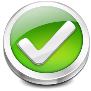 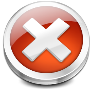 Le suivi d’action appuie le suivi des actions recommandées et la redevabilité.
ILLUSTRATION
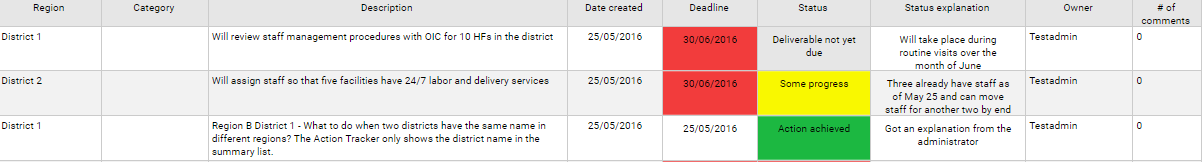 Responsable
# de com…
Région
Catégorie
Description
Date crée
Echéance
Statut
Explication du statut
15/12/2016
Engager trois membres de personnel de S-É temporaires pour liquider l'arriéré SIGS.
S-É
15/12/2016
15/11/2016
Utilisateur 1
1
Région 2
Action accomplie
25/11/2016
Formation annulée
District A
S-É
Améliorer la régularité et la qualité des données en reformant les agents des USP à la gestion des données.
Admin 3
2
25/10/2016
Pas de progrès
Santé néonatale
0
30/03/2016
Utilisateur 4
30/09/2016
Responsables contactés
Région 3
Mettre en œuvre un programme d'allaitement maternel exclusif pendant 6 mois aux USP et mener une campagne de sensibilisation de la communauté à l'AME.
Des progrès
Le suivi d'action capte :
La(les) personne(s) responsable(s) 
L'échéance fixée pour chaque mesure/action 
L'état de progression actuel 
D'autres commentaires.
SOURCE : Capture d’écran de l’outil Suivi d’action.
La plupart des mesures/actions tombent dans l’une des catégories suivantes.
C
Catégorie
Description
Instaurer un changement de politique et de stratégie de haut niveau
Changements de politique et/ou de stratégie nationale ou locale au profit d'une exécution et/ou adoption plus efficace des initiatives contre le paludisme.
Gestion des achats et de la chaîne d’approvisionnement
Changement de modèle d’achats et de distribution (prévisions, appels d’offre, achats, gestion des stocks) pour éviter les perturbations de la chaîne d’approvisionnement et les délais de livraison prolongés des produits antipaludiques.
Renforcement de capacité
Formation du personnel pour maximiser l’efficacité d'utilisation des ressources.
Résoudre la question du financement
Identification, assurance et libération des fonds nécessaires aux produits de santé, initiatives et améliorations d'infrastructure et de technologie.
Analyse des goulots d’étranglement pour déterminer l’amélioration de qualité des données collectées et des systèmes de S-É pour suivre l’état actuel et la progression vers le contrôle et l’élimination du paludisme.
Améliorer la qualité et l’utilisation des données
Communications pour le changement comportemental
Communications sur les messages clés aux parties prenantes et au grand public en vue de l’adoption des meilleurs pratiques de prévention de la maladie, traitement et prise en charge.
Optimiser les prestations des technologies de la santé
Encourager la transparence
Partage de la carte de score avec les partenaires multisectoriels.
Changements de prestation des outils aux populations affectées.
[Speaker Notes: Changer le surligné pour refléter une action...]
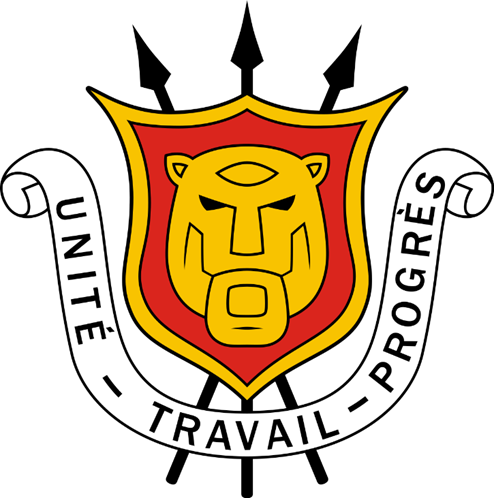 Comment intégrer la revue de l’outil carte de score dans les mécanismes de redevabilité existants
Juin 2021
Comment intégrer la revue de l’outil carte de score dans les mécanismes de redevabilité existants
Télécharger la vidéo
Introduction
Les cartes de score renforcent l’action et la redevabilité
L'intégration des cartes de score dans les processus nationaux existants facilite l’utilisation et améliore la pérennité.
La carte de score vise à faciliter et renforcer les mécanismes de gestion existants, tels que les rencontres ministérielles, du programme ou des partenaires de la mise en œuvre et les initiatives d’engagement communautaire.
La carte de score aide à attirer l’attention des dirigeants administratifs et politiques sur les priorités à considérer.
Le suivi d’action intégré offre un moyen de documenter et de suivre l’action et la résolution de ces goulots d’étranglement et autres difficultés.
La carte de score renforce aussi la coordination en procurant un outil commun de suivi des interventions.
Introduction
Comment intégrer les cartes de score dans les mécanismes de redevabilité existants ?
Identifier les intervenants clés à engager dans la revue des cartes 
Identifier les principaux forums de redevabilité où la carte de score peut être intégrée pour revue et action
Définir le processus trimestriel de chargement des données, d’analyse de la carte de score et de documentation et suivi des actions
1. Identifier les intervenants clés
Avec qui faut-il partager la carte de score ?
Responsabilités générales
Transparence des performances
User de leur pouvoir politique et ressources pour améliorer la santé là où cela importe le plus
Dirigeants politiques
Identifier les principales insuffisances des programmes
Changer les politiques au profit de l’amélioration 
Réaffecter les ressources pour résoudre les problèmes de financement
Directeurs de programmes et du MdS
Avec les programmes du MdS, identifier et fournir les ressources financières et/ou humaines (par ex., assistance technique) dont les programmes ont besoin
Engager la communauté concernant certains goulots d’étranglement
Partenaires de développement
Intervenants sous-nationaux
Faciliter la mise en œuvre
Étalonner les performances, validation des données
Feedback sur l’efficacité de la mise en œuvre
Valider et compléter les données
Résoudre collectivement les problèmes pour identifier les goulots d’étranglement et proposer des solutions axées sur la communauté
Communauté
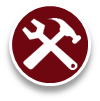 Processus de gestion existants -  La carte de score SRMNIA devraient être intégrées dans les mécanismes existants d'action et de redevabilité du Burundi.
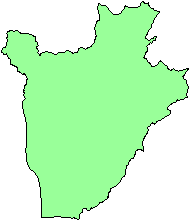 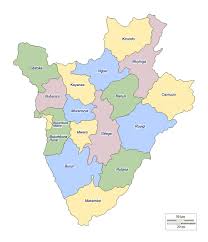 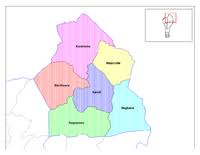 Central
District
Provincial
Réunion  trimestrielle d’ évaluation
Réunion  trimestrielle de validation des données
Réunion  trimestrielle de coordination PNSR
Cadre de concertation du partenariat pour la sante et le développement (CPSD)
Revue annuelle conjointe
Réunion d’analyse des données
Conseil de gestion du district
Réunion du CPSD provincial
Analyse des données SIS et vérification/ validation des données
3. Processus trimestriel
Exemple : Rôles et responsabilités
Responsable
Activité
Jan
Feb
Mar
Apr
May
Jun
Jul
Aug
Sep
Oct
Nov
Dec
Jan
T2
T1
T4
T3
Produire la carte de score
Agent S-É et admin carte de score SRMNIA
Analyser la carte de score et proposer des actions
Points focaux SRMNIA régionaux avec l’aide de l’OMS
Équipes régionales de gestion sanitaire et autres forums pertinents
Actions validées et enregistrées dans le suivi d’action
Exécution des actions
Responsables désignés dans le suivi d’action
Suivi des actions
Équipes régionales de gestion sanitaire et gestionnaire du SRMNIA
T1
Carte de score T4
T2
T3
*La carte de score est produite 21 jours après la clôture de chaque trimestre.
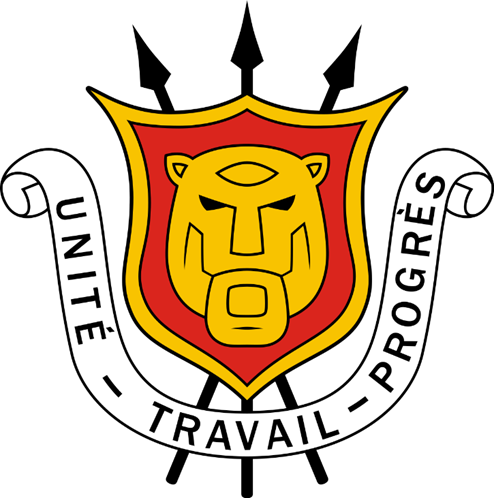 Formation plateforme web carte de score
Juin 2021
Activez votre compte depuis votre email
Accédez à votre boîte de réception et recherchez un e-mail avec le sujet «  Compte utilisateur créé » à partir de account@rmnch.org
Si vous ne trouvez pas l'email, vérifiez votre boîte de réception de spam
Cliquez sur le lien où il est écrit « Cliquer ici pour activer votre compte »
Écrivez le mot de passe que vous souhaitez utiliser deux fois. Le même mot de passe ci-dessus et ci-dessous.
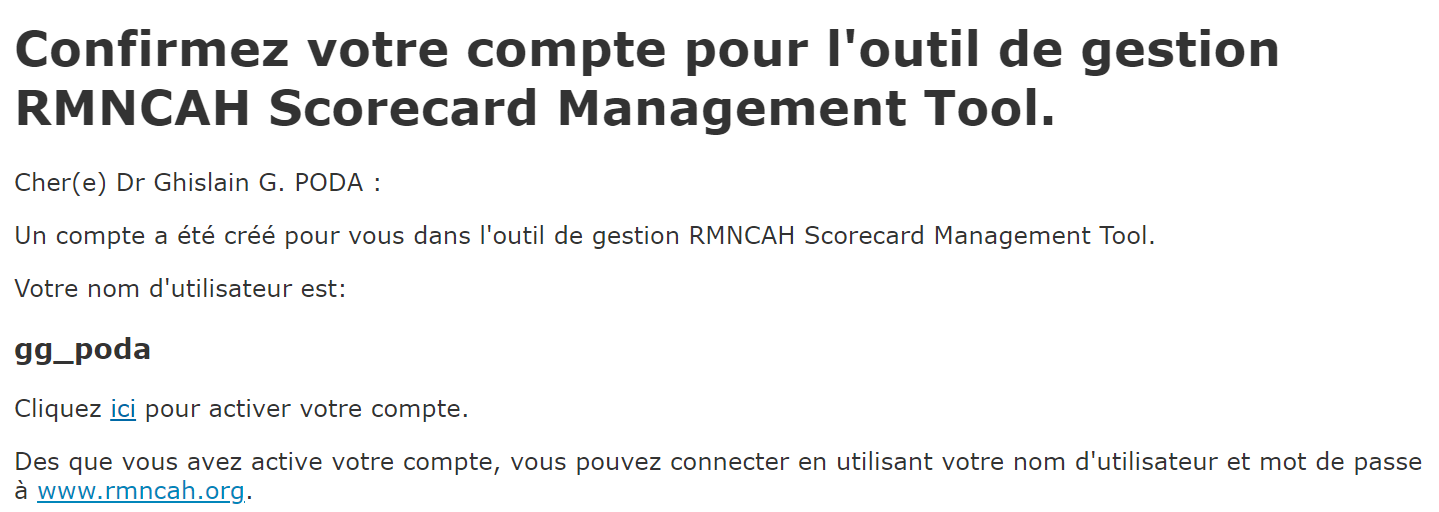 Nom d’utilisateur
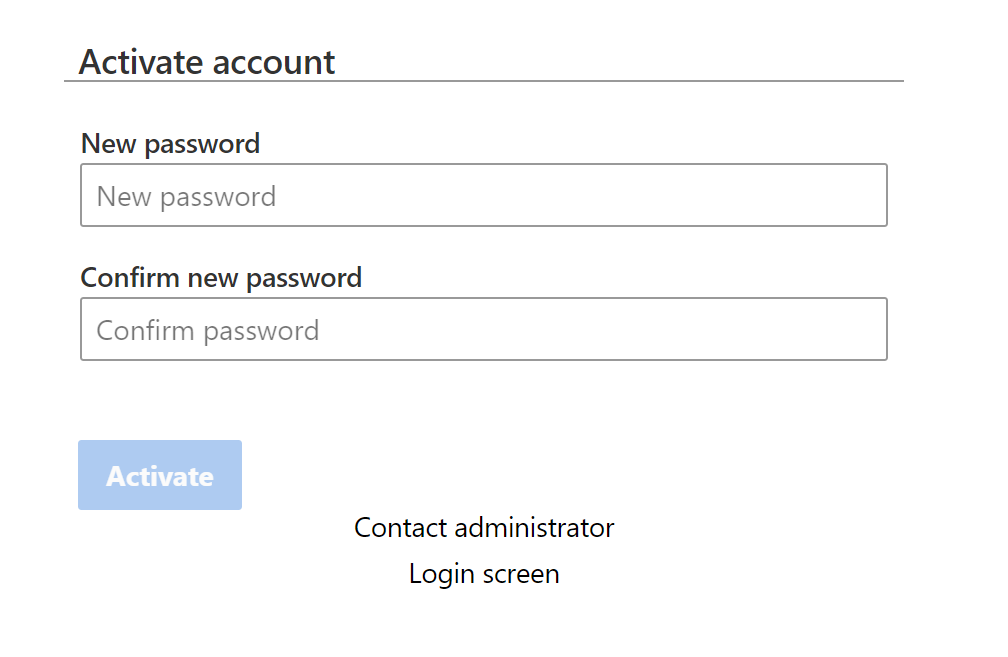 Comment se connecter a la carte de score
www.rmncah.org

Nom D’utilisateur: _____________
Mot de Passe: __________

Ou sur mobile and tablette
Télécharger l’app “country scorecard”
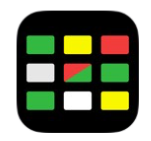 iphone app
Android app
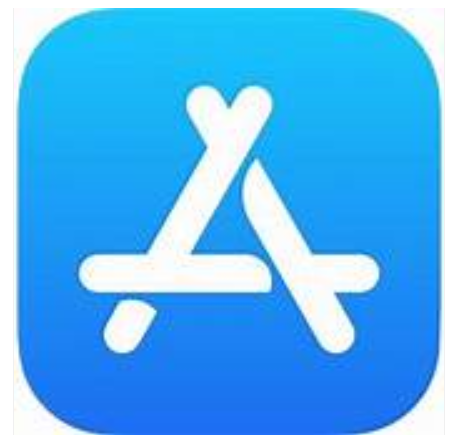 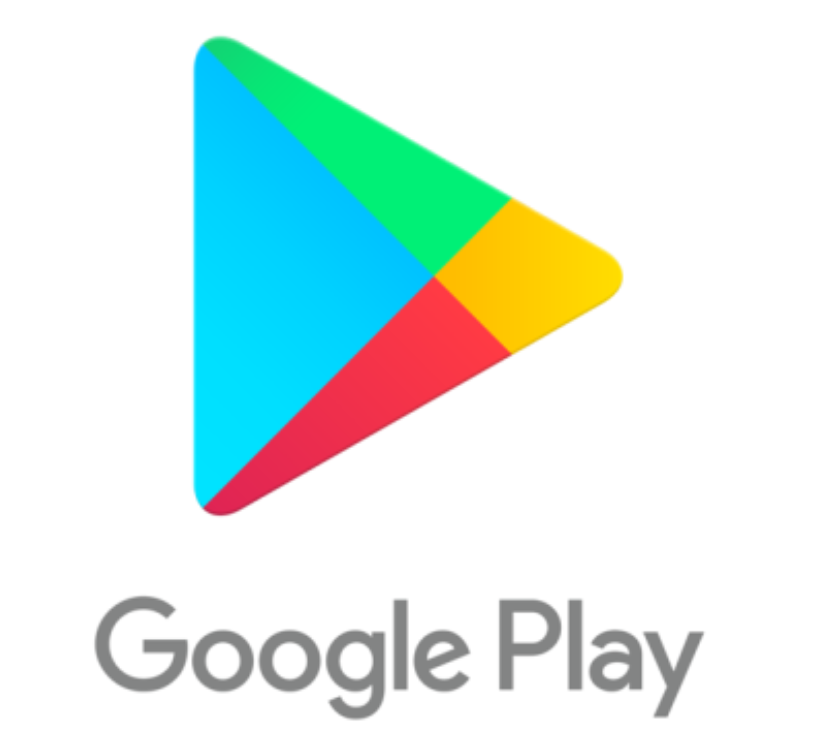 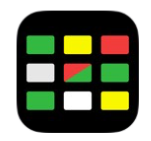 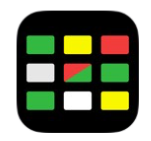 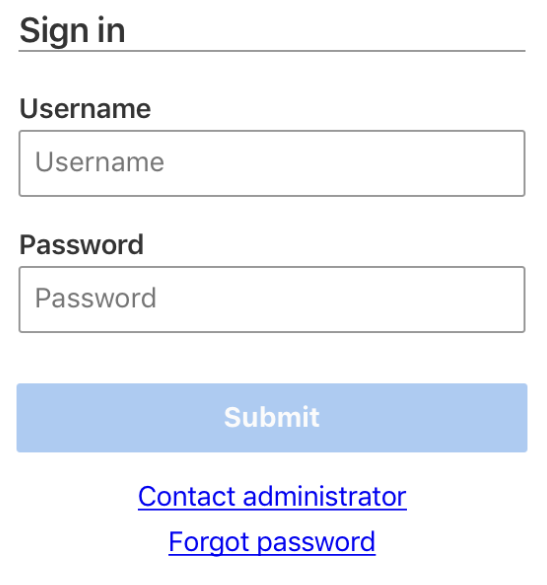 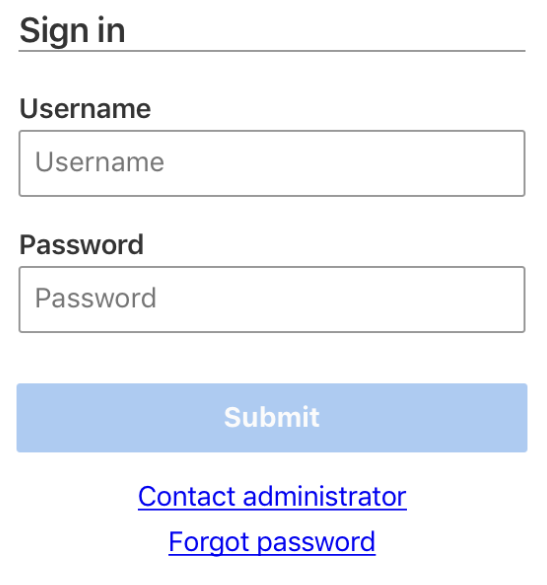 Formation Platforme Web Carte de Score: Partie 1
Télécharger la video
Formation Platforme Web Carte de Score: Partie 2
Télécharger la video
Formation Le Suivi d’Actions: Partie 3
Télécharger la video
Exercise suivi d’action: Entrainement dans le site Demo
Aller a:   new.demoscorecard.org
Nom Compte: Burundi Demo
Mot de passe: 123456
Exercice:

Créer 3 nouvelles actions avec status ‘action n’est pas encore dûe’  (faite attention a la formulation des actions. Il doivent suivre le format SMART) 
En plénière, discuter de quelques exemples d’actions enregistrer dans le suivi d’action et faite un retour sur comment améliorer. 
Mettez a jour chaque « Status » de vos actions et donner une explication.
Télécharger un excel du suivi d’action et ajouter une nouvelle action et mettez a jour vos actions existants, puis télécharger l’Excel.
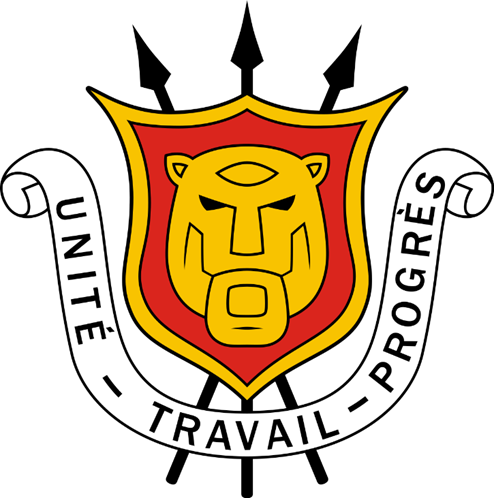 Création des comptes sous nationaux (administrateurs sous régionaux ajoute les utilisateurs sous regionaux)
Juin 2021
Formation d'administrateurs Partie 1: Comment ajouter des comptes (passez à 2:00 – 5:00 minutes)
Télécharger la video
Pour ajouter un compte, vous devrez collecter les informations suivantes auprès de chaque personne. Vous pouvez télécharger un excel pour collecter les informations nécessaires pour ajouter des comptes
Activité : Ajouter des comptes d'utilisateurs pour les personnes de votre région
Formation d'administrateurs Partie 2
Télécharger la video
Jour 2
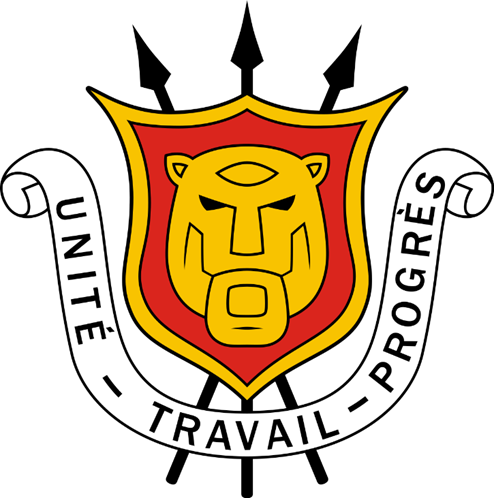 Partager la carte de score
Juin 2021
Partager votre carte de score avec les décideurs, membres du personnel de programme, membres de la communauté et les partenaires
Télécharger la video
Pourquoi il est important de partager la carte de score
Avantages du partage de la carte de score
La carte de score informe les hauts dirigeants politiques et les intervenants techniques et leur permet de dynamiser l’action et de renforcer la redevabilité à tous les niveaux
Comment partager la carte de score
Partager l’analyse de la carte de score
Avec la carte de score, partager une analyse qui mette en évidence :
les grandes priorités identifiées d’après les données de la carte de score. Par exemple, dans quel district faut-il introduire une intervention ?
les causes des indicateurs sous-performants. Pourquoi ce problème se pose-t-il ?
les actions proposées qui aideront à résoudre les sous-performances.
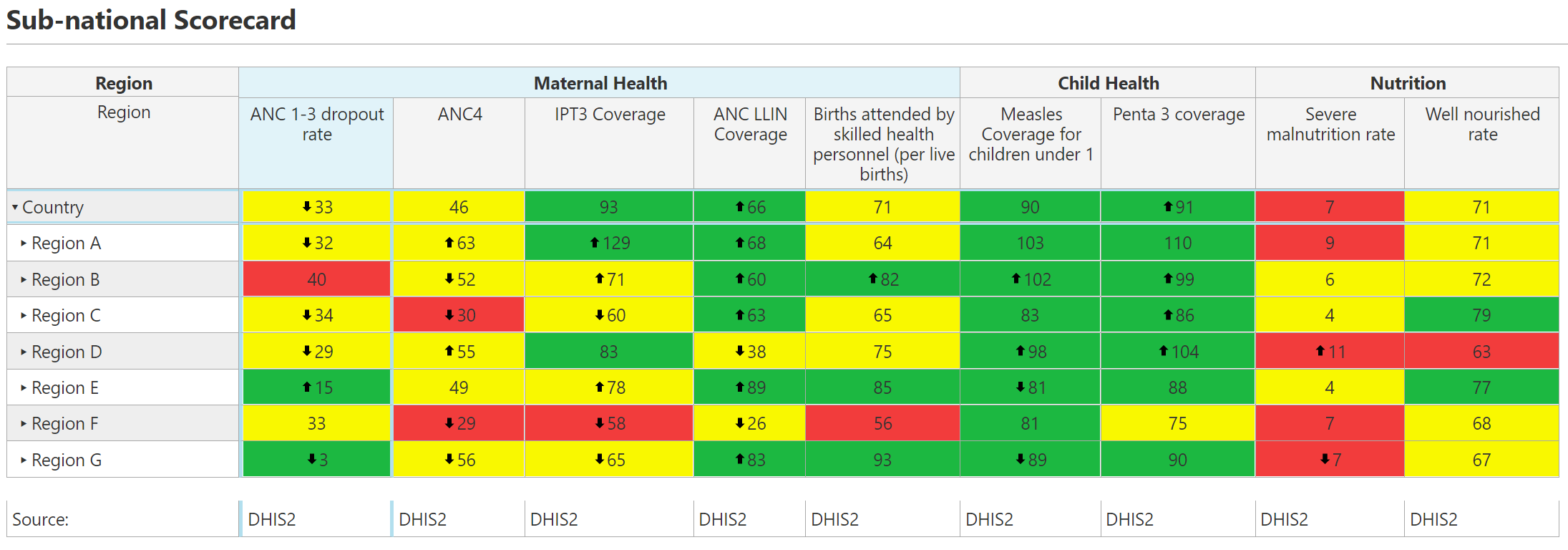 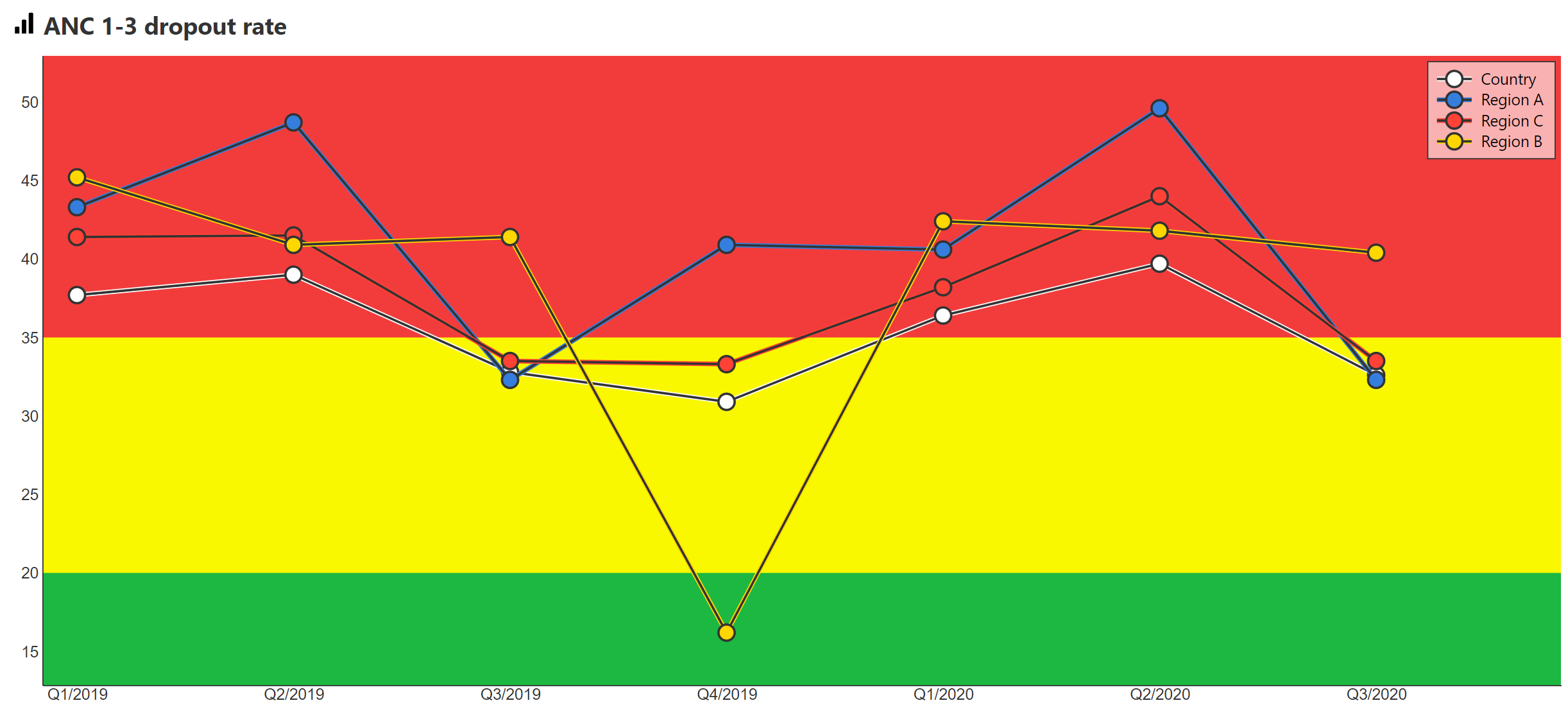 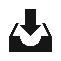 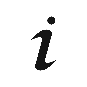 Comment partager la carte de score
Exporter depuis la plateforme Web de la carte de score
Administrateurs seulement
Tous utilisateurs
Envoi de notification par e-mail à tous les comptes
Téléchargement PDF
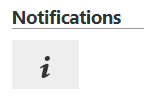 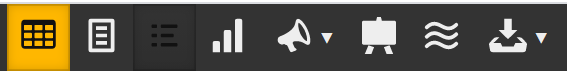 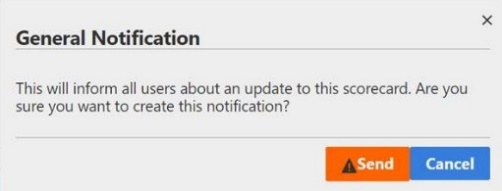 Pour envoyer une notification par e-mail :
Cliquer sur le boutonNotifications de la plateforme Web de la carte de score
Cliquer sur Envoyerdans la fenêtre denotification générale
Pour télécharger la carte de score en PDF sur ordinateur :
Cliquer sur le boutonExporter de la plateforme Web, depuisla barre de navigation
Envoyer
Comment partager la carte de score
Idées de partage de la carte de score
Présenter l’analyse de la carte de score lors de rencontres existantes et y distribuer des copies imprimées
Télécharger la carte de score au format PDF et le partager avec vos collègues et partenaires par e-mail
Créer un groupe WhatsApp de partage et discussion de la carte de score
Publier sur le site Web du ministère de la Santé ou sur un autre site public
Partager dans un bulletin d’information trimestriel sur la santé distribué à tous les intervenants y compris les partenaires
Partager sur le Knowledge Hub, centre d'information complète sur la carte de score et les mécanismes de redevabilité
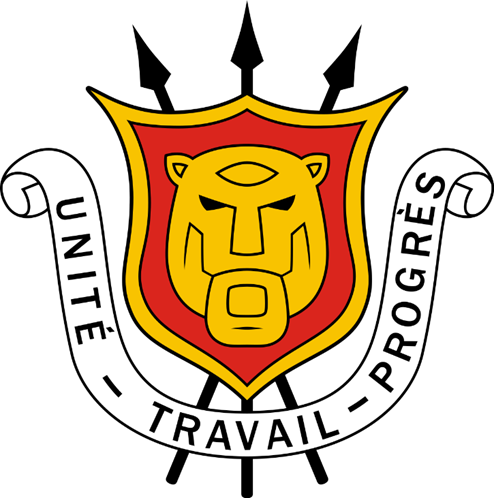 Utiliser la carte de score pour un engagement de haut niveau
Juin 2021
Utiliser la carte de score pour un engagement de haut niveau
Télécharger la video
Qui peut participer
Comment les decideurs utilisent l’outil
Tenus au courant des progrès, insuffisances et meilleures pratiques
Usent de leur influence politique et de leurs ressources pour soutenir les programmes sanitaires qui importent le plus
Tenus responsables des performances devant hauts dirigeants et pairs 
Les dirigeants locaux communautaires peuvent utiliser la carte de score pour informer le public sur la qualité des services de santé et mobiliser l’action communautaire pour résoudre les sous-performances
Qui peut participer
Que peuvent faire les dirigeants ?
Accéder au site Web de la carte de score ou à l’application mobile pour se tenir au courant des performances du pays ou d'une région sous-nationale
Exiger une action immédiate si certains indicateurs le demandent
Suivre l’exécution de l’action et, au besoin, mobiliser une assistance nécessaire
Mandater les responsables sous-nationaux de la santé pour définir chaque trimestre des actions sur la base des données de la carte de score et encourager leur saisie dans le suivi d’action 
Utiliser la carte de score au soutien du financement des interventions, de la budgétisation et de l’allocation de ressources à la santé, ainsi que de l’utilisation des fonds conformément au plan stratégique
Diffuser la carte de score à l’adresse d’autres intervenants importants et encourager sa discussion à l’occasion de leurs réunions de direction existantes
Quels outils
« Feuille d’explication des indicateurs » et outils de plaidoyer
Des outils d’accompagnement de la carte de score peuvent être utiles pour guider les dirigeants dans leur lecture et leur interprétation.
Un feuillet explicatif peut être conçu pour expliquer les indicateurs techniques et faciliter la compréhension de la carte de score (exemples ci-dessous).
Une présentation récapitulative peut aussi être rédigée chaque trimestre pour mettre l’accent sur les problèmes de performance et sur les goulots d’étranglement.
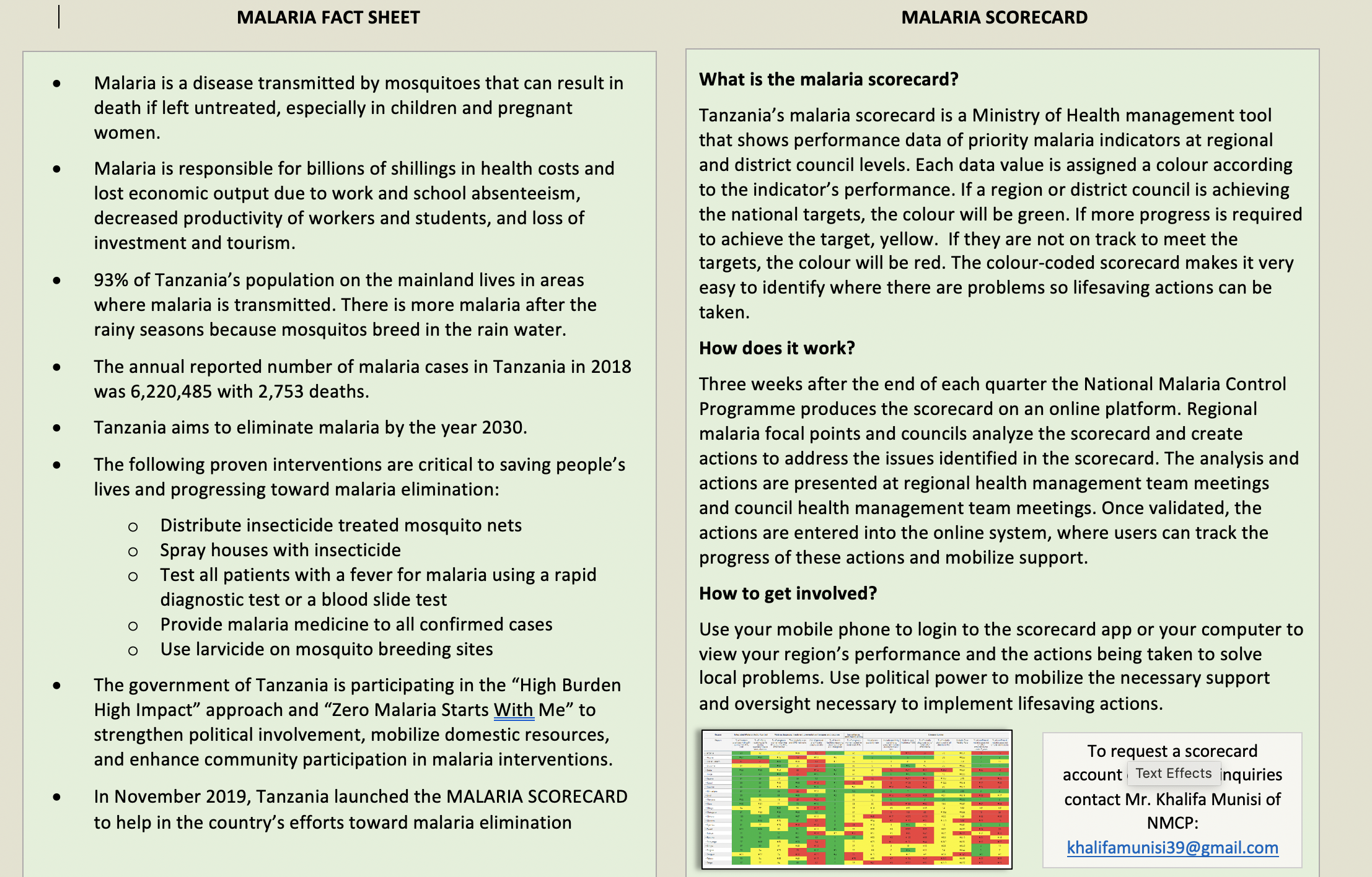 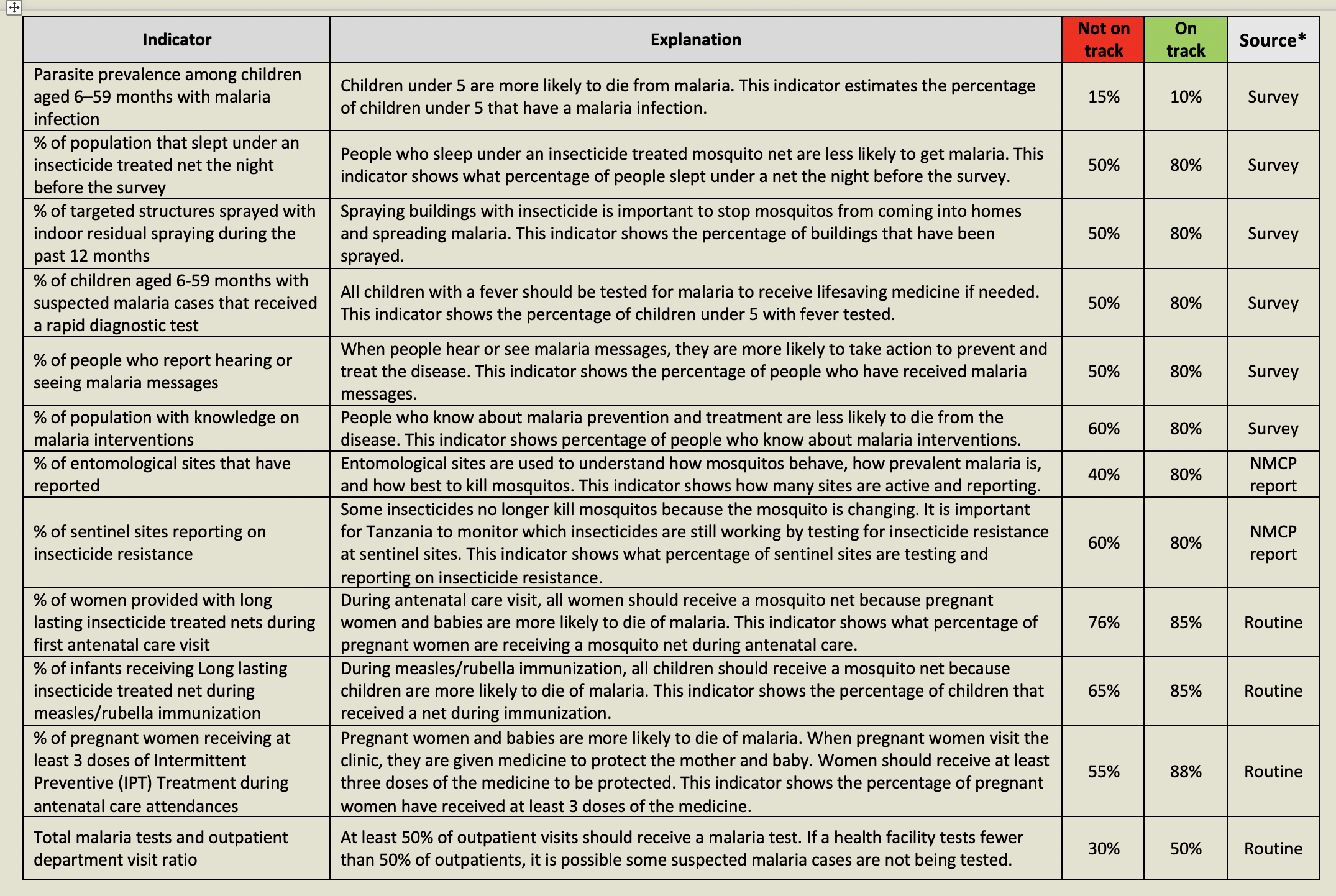 Exemples de feuillet explicatif
Quels outils
Que peuvent faire les gestionnaires de la carte de score ?
Diffusion de la carte de score : Imprimer la carte de score chaque trimestre et en envoyer un exemplaire aux bureaux de dirigeants, accompagné d'une lettre des priorités et actions principales du trimestre, l’envoyer en PDF par e-mail aux dirigeants, créer un groupe WhatsApp des intervenants clés et y publier la carte de score
Action et redevabilité : Présenter l’analyse de la carte de score et les actions proposées à l’occasion des rencontres de haut niveau, transmettre aux dirigeants les actions et le budget requis pour leur mise en œuvre, encourager les dirigeants à suivre la mise en œuvre des actions vitales
Formation à l’app mobile et à la plateforme de la carte de score : Orienter le plus d'intervenants possible et ajouter leurs comptes à la plateforme, aider les dirigeants à télécharger l’app mobile et à l’utiliser
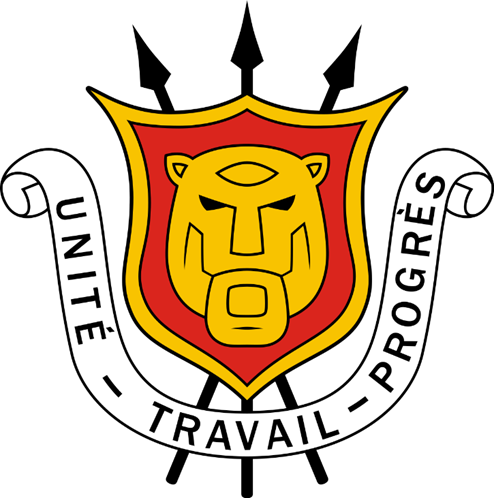 Platforme Web: Exercise de compréhension
Juin 2021
Ouvrir le fonctionnalité de Suivi d’Action
Aller a la Carte de Score 
Sélectionner la carte de score de T4/2019 puis sélectionner T4/2020 
Isoler la carte de score pour un District
Télécharger un PDF d’une carte de score régional qui montre aussi un district. 
Créer une ligne graphique qui compare le Ratio des décès maternels dans les formations sanitaires pour une province et 3 districts pour T4 2019 – T4 2020
Créer une ligne graphique qui compare la performance de Ratio des décès maternels dans les formations sanitaires 6 districts puis générer un PDF du graphique pour T4 2019 – T4 2020
Exercice vue sous nationale, vue d’indicateur et  suivi d’action
Générer un rapport de la vue sous nationale montrant la performance de T4 2019 – T4 2020 d’un District. Télécharger le PDF du rapport 

Générer un rapport utilisant la vue d’indicateur montrant la performance de l’indicateur «  Taux de CPN4   » pour T4 2019 – T4 2020

Aller au suivi d’action. Ajouter une action dans le suivi d’action 

Ensuite mettez a jour l’ état de l’action a “action accomplie” et écrivez une explication d’ état.

Télécharger un fichier Excel du suivi d’action 

Ajouter un commentaire a l’action
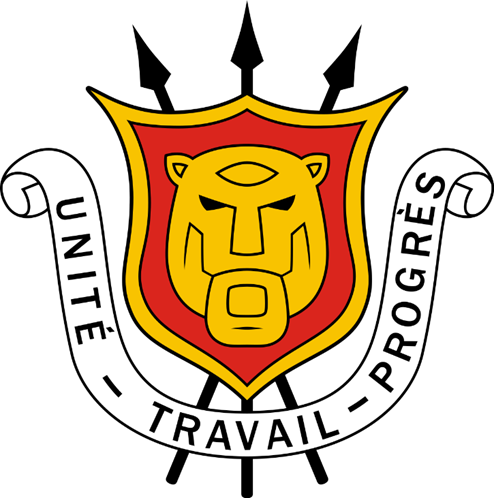 Comment créer une présentation d’analyse et proposée actions
Juin 2021
Exercice: comment développer une présentation PPT sur l'analyse de la carte de score et proposition des actions
Diapo 1: Insérer une capture d’ écran de la carte de score dans le PPT et encercler aux moins 3 priorités dans la carte de score. Donnez la priorité à les régions avec des rouges, des flèches vers le bas, et en examinant les tendances sur plusieurs trimestres.

Pour Chaque Priorité: 

Générer un rapport utilisant la fonction ‘vue d’indicateur’ pour montrer la performance pour chaque priorité pour T1/2020 – T1/2021. Insérer les graphiques dans le PPT. (3 diapos)

Générer une graphique linéaire pour chaque indicateur qui compare la performance de 6 districts ou AR ou CDS. Utiliser les périodes T4/2019 et T1/2021. Insérer dans le PPT. (3 diapos)

Créer une tableau avec trois colonnes (Prioritaire/Causes Potentielles/ Actions). Pour chaque priorité, écrivez une liste de 1-3 causes potentielles et sélectionner une action pour chaque un. (1-2 diapos)

Mettre trois actions dans l’outil suivi des actions et insérer une capture d’écran dans le PPT. (1 diapo)
pour insérer une image de la carte de score, les tableaux et les graphiques dans une présentation PPT utilizer…
puis copiez et collez dans PPT
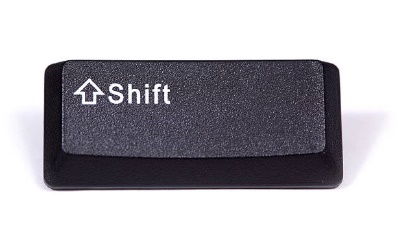 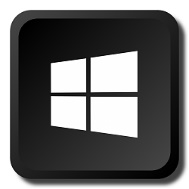 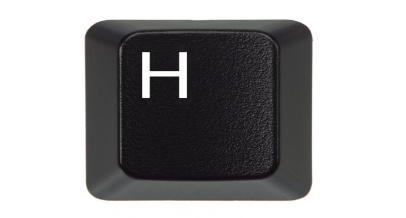 Capture d’ecran:                       +              +
S
Ou utilisez « snipping tool » « Outil Capture »
Rechercher « Outil Capture  » ou « Snipping Tool » dans votre ordinateur.
Sélectionner et ouvrir l’outil ‘Snipping Tool’.
Mettez en fond d’ecran la page ou image dont vous aimeriez faire une capture d’ecran.
Cliquer sur ‘Nouveau’ ou « New » en anlais dans l’outil.
Utiliser le curseur pour sélectionner ce dont vous voulez faire une capture.
Copiez et coller l’image dans les documents approprier.
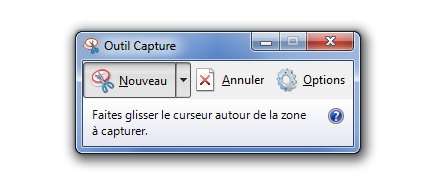 EXAMPLE
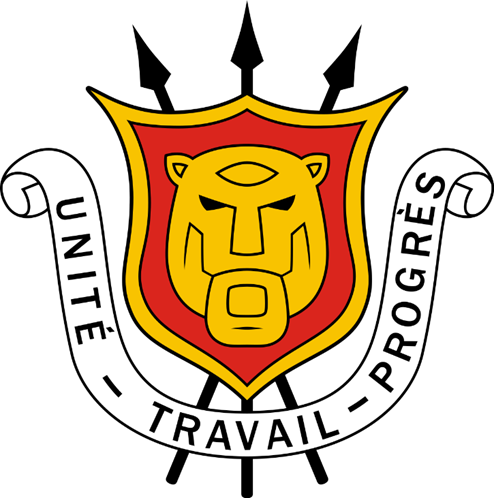 Analyse et actions proposées 
Carte de Score (T1 2021) 
pour SRMNIA
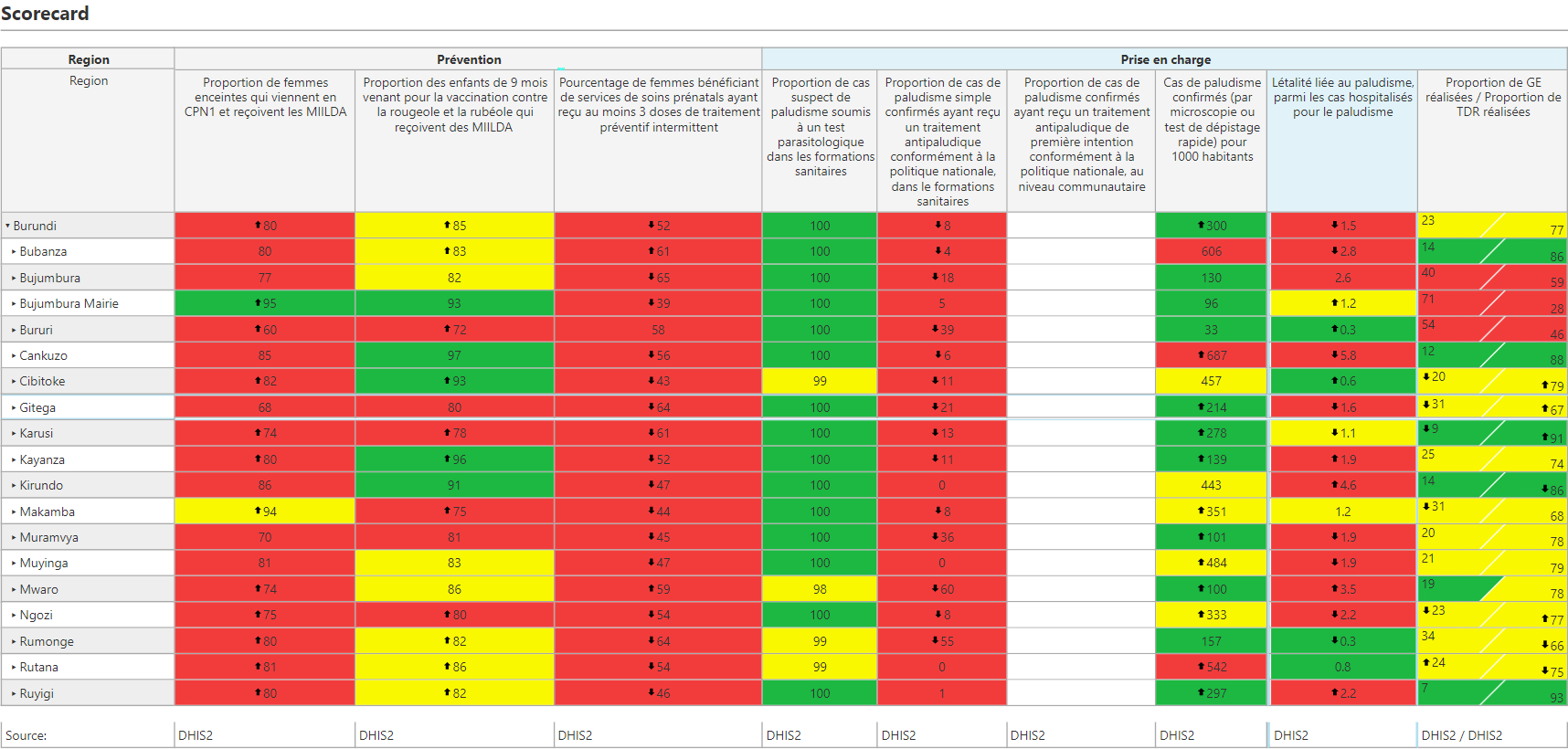 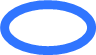 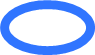 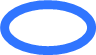 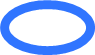 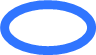 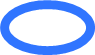 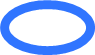 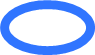 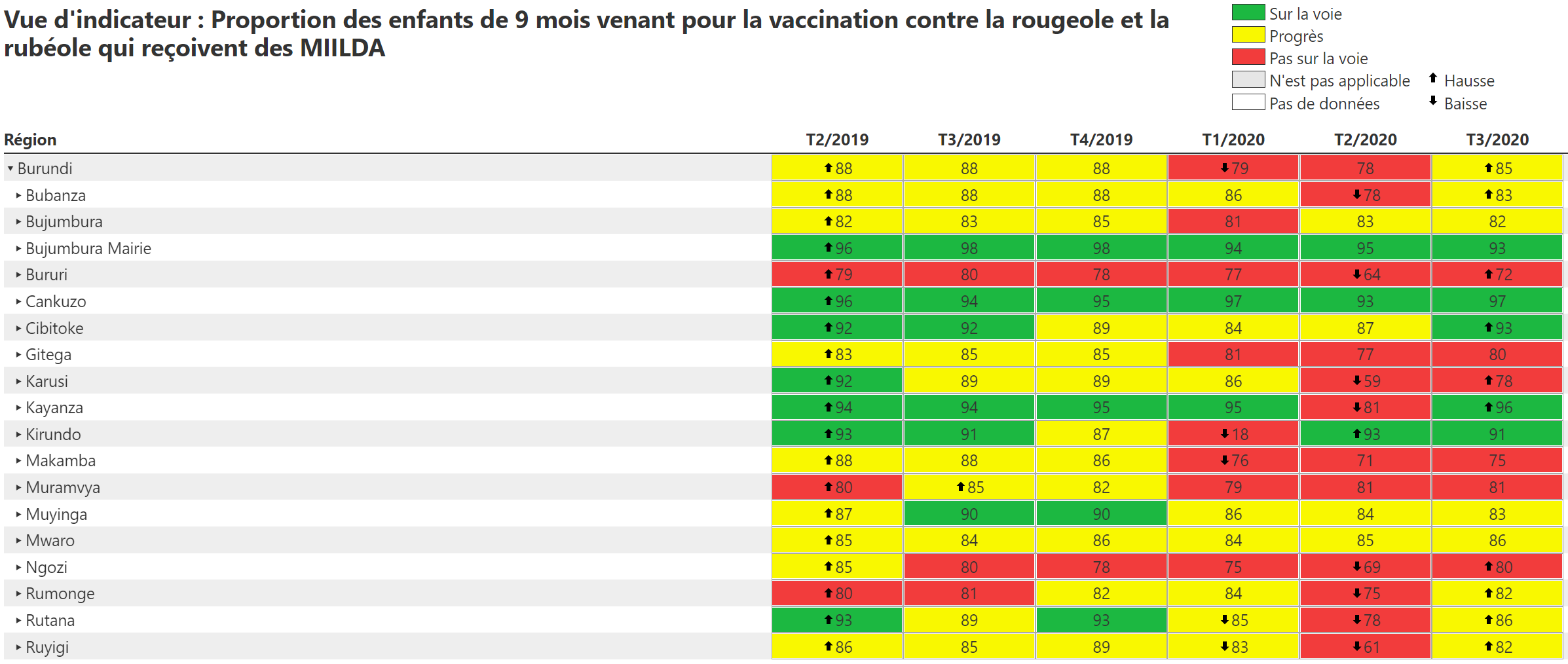 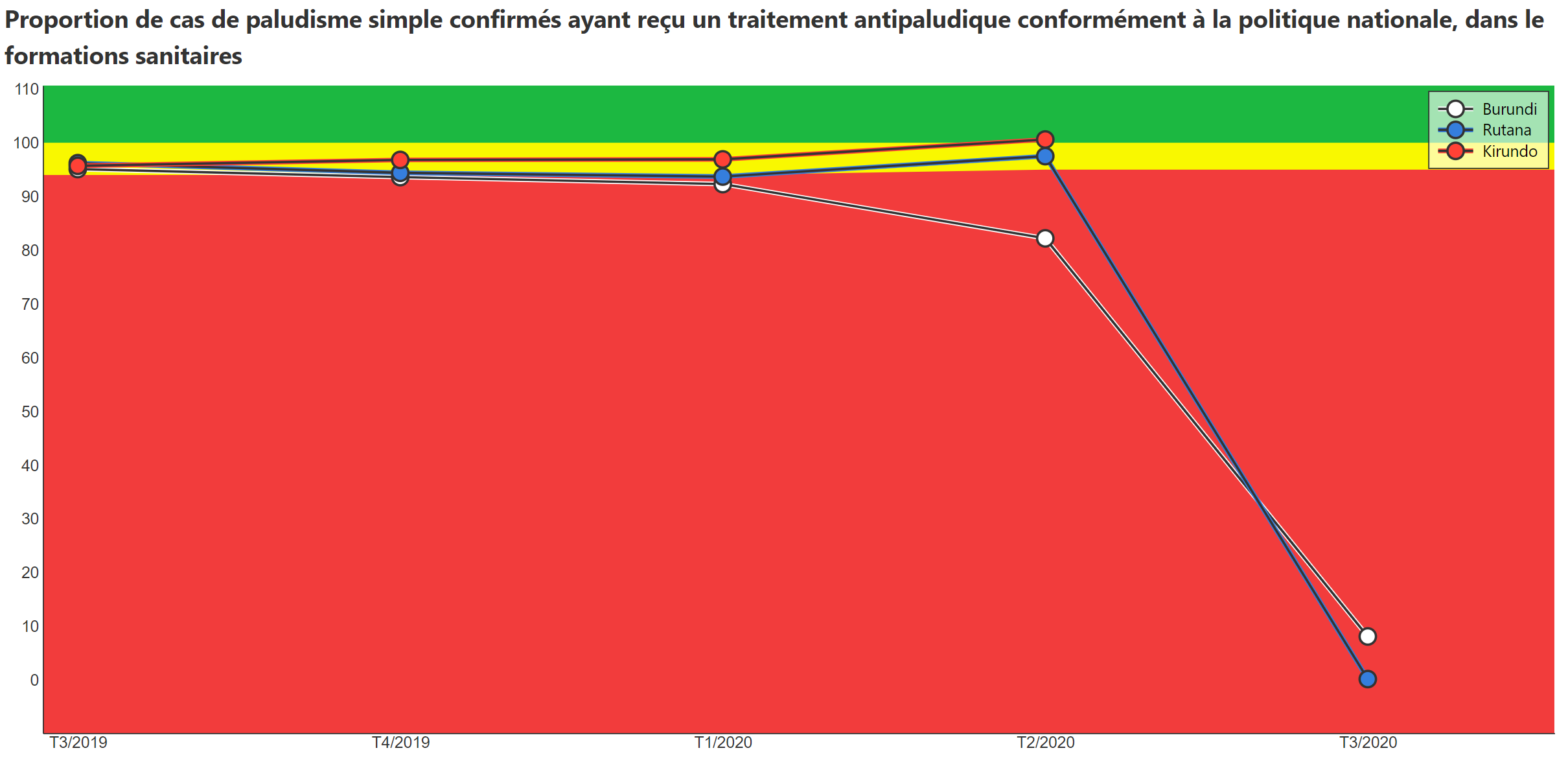 Actions proposées
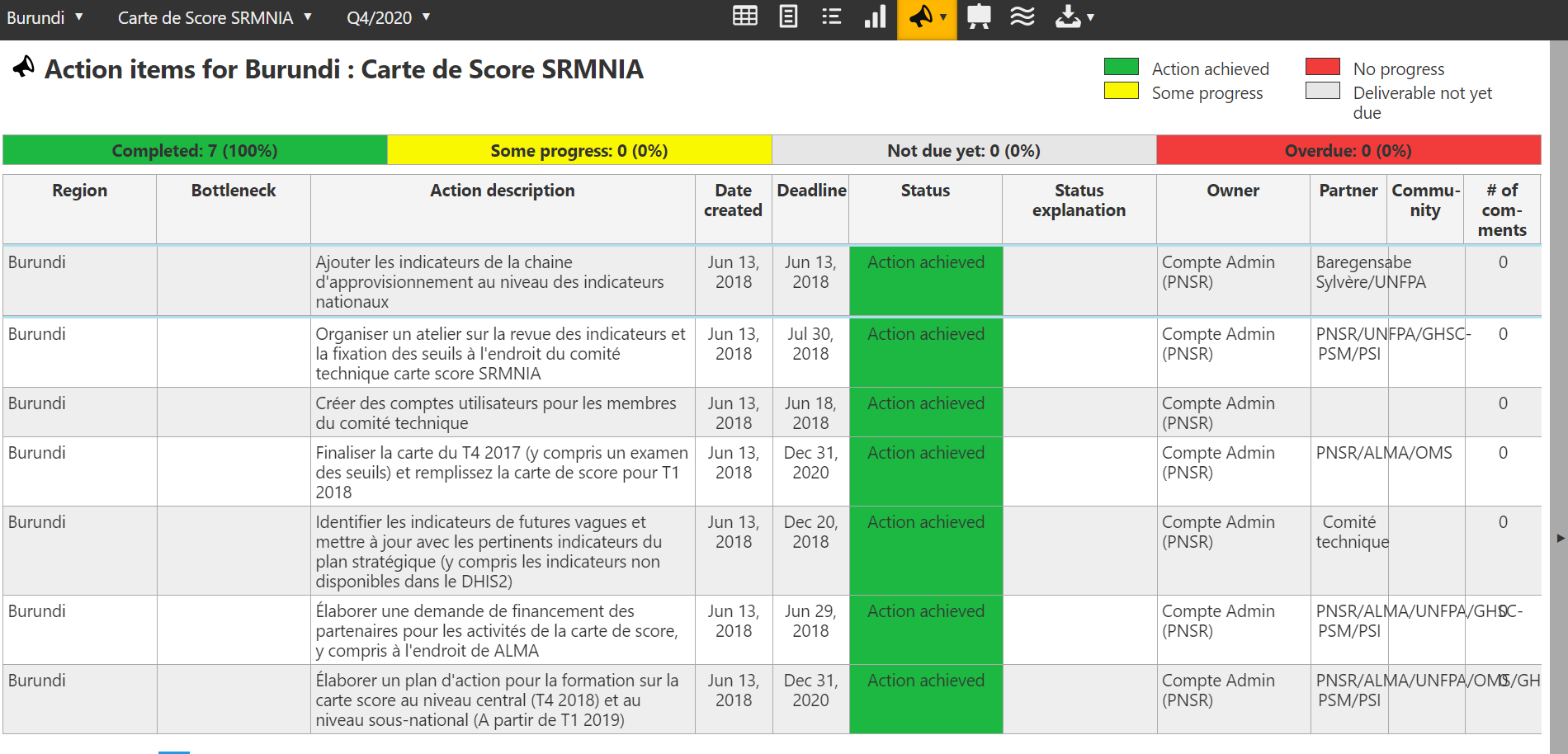 Actions validées par les parties prenantes
Jour 3
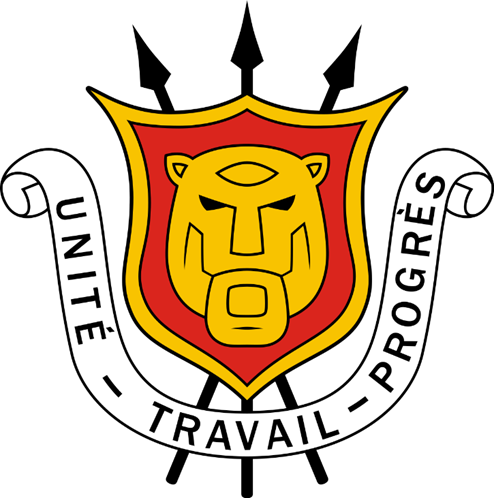 Continuation: Comment créer une Analyse et proposée actions dans les processus de gestion existantes
Juin 2021
Exercice: comment développer une présentation PPT sur l'analyse de la carte de score et proposition des actions
Diapo 1: Insérer une capture d’ écran de la carte de score dans le PPT et encercler aux moins 3 priorités dans la carte de score. Donnez la priorité à les régions avec des rouges, des flèches vers le bas, et en examinant les tendances sur plusieurs trimestres.

Pour Chaque Priorité: 

Générer un rapport utilisant la fonction ‘vue d’indicateur’ pour montrer la performance pour chaque priorité pour T1/2020 – T1/2021. Insérer les graphiques dans le PPT. (3 diapos)

Générer une graphique linéaire pour chaque indicateur qui compare la performance de 6 districts ou AR ou CDS. Utiliser les périodes T4/2019 et T1/2021. Insérer dans le PPT. (3 diapos)

Créer une tableau avec trois colonnes (Prioritaire/Causes Potentielles/ Actions). Pour chaque priorité, écrivez une liste de 1-3 causes potentielles et sélectionner une action pour chaque un. (1-2 diapos)

Mettre trois actions dans l’outil suivi des actions et insérer une capture d’écran dans le PPT. (1 diapo)
pour insérer une image de la carte de score, les tableaux et les graphiques dans une présentation PPT utilizer…
puis copiez et collez dans PPT
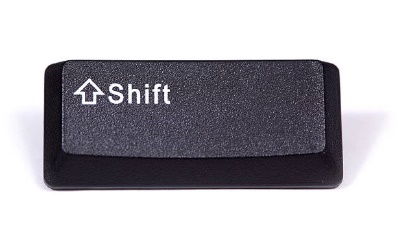 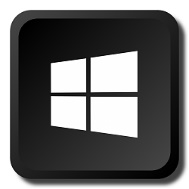 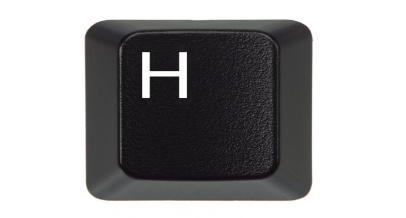 Capture d’ecran:                       +              +
S
Ou utilisez « snipping tool » « Outil Capture »
Rechercher « Outil Capture  » ou « Snipping Tool » dans votre ordinateur.
Sélectionner et ouvrir l’outil ‘Snipping Tool’.
Mettez en fond d’ecran la page ou image dont vous aimeriez faire une capture d’ecran.
Cliquer sur ‘Nouveau’ ou « New » en anlais dans l’outil.
Utiliser le curseur pour sélectionner ce dont vous voulez faire une capture.
Copiez et coller l’image dans les documents approprier.
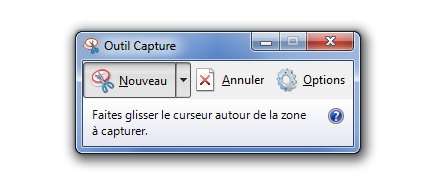 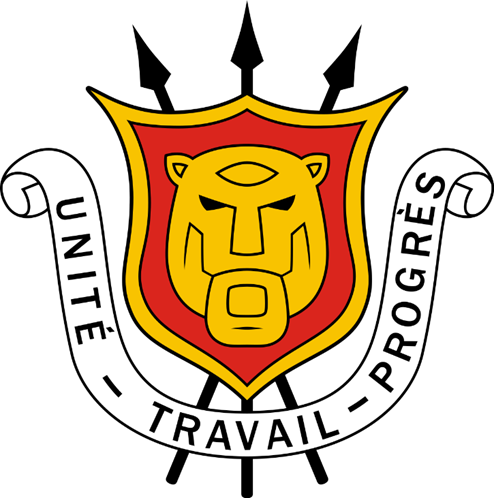 Présentations de groupe
Juin 2021
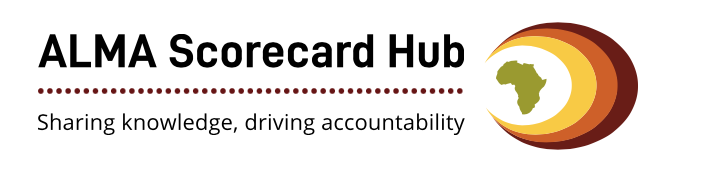 www.scorecardhub.org/fr
Centre de Connaissances ‘ALMA Scorecard Hub’
Introduction
A propos du Centre de Connaissances, le ‘Scorecard Hub’
Notre Hub est le portail de référence pour les pays sur les cartes de score
Ce que vous trouverez sur le ‘Hub’:
www.scorecardhub.org/fr

Un répertoire public des cartes des scores partagées par les pays africains
Des bonnes pratiques des pays sur l’utilisation des cartes de score pour améliorer les indicateurs et mobiliser des resources 
Guides et boites à outils pour aider les pays à créer, analyser et améliorer les cartes de score
Cours et Formations en ligne pour le staff des ministères de la Santé et partenaires
Événements et webinaires pour encourager les utilisateurs à partager leurs expériences d’utilisation des cartes de score
Assistance technique aux ministères de la Santé
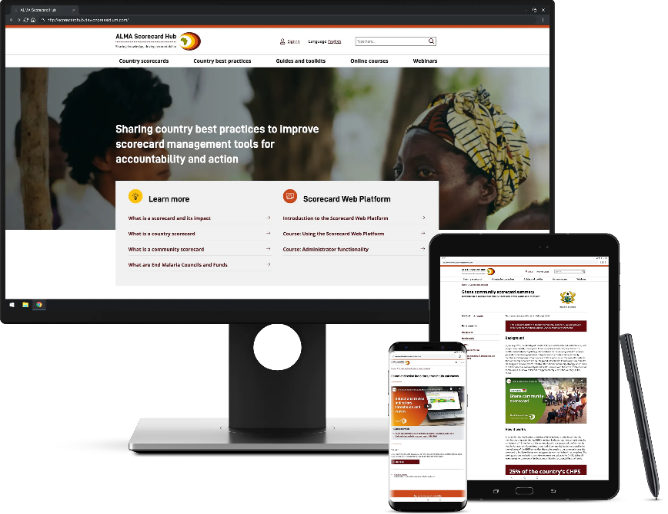 Online training
Blog
Forum
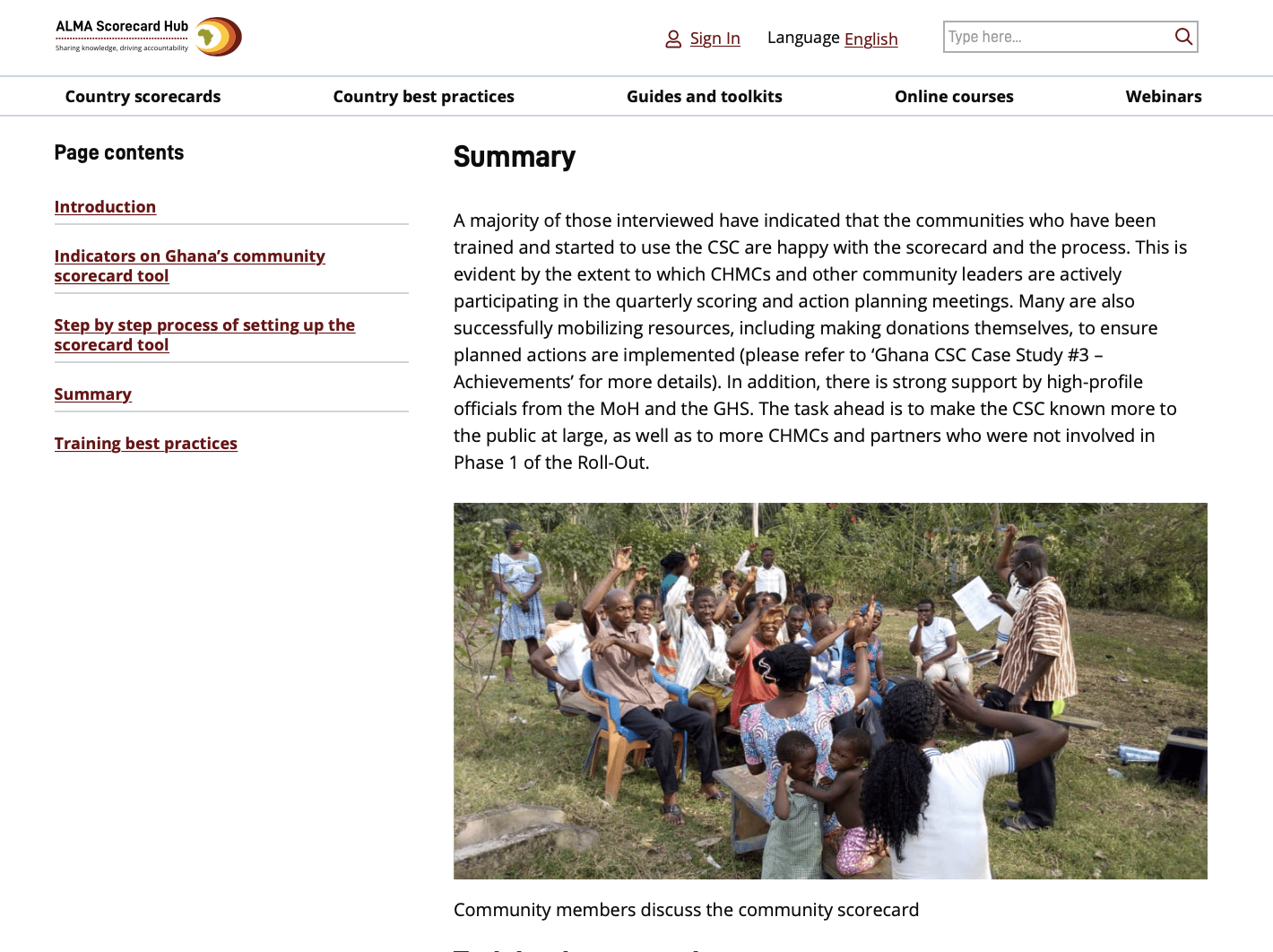 Formations en ligne
Nos cours en ligne sont conçus pour soutenir les pays dans la décentralisation des cartes de score
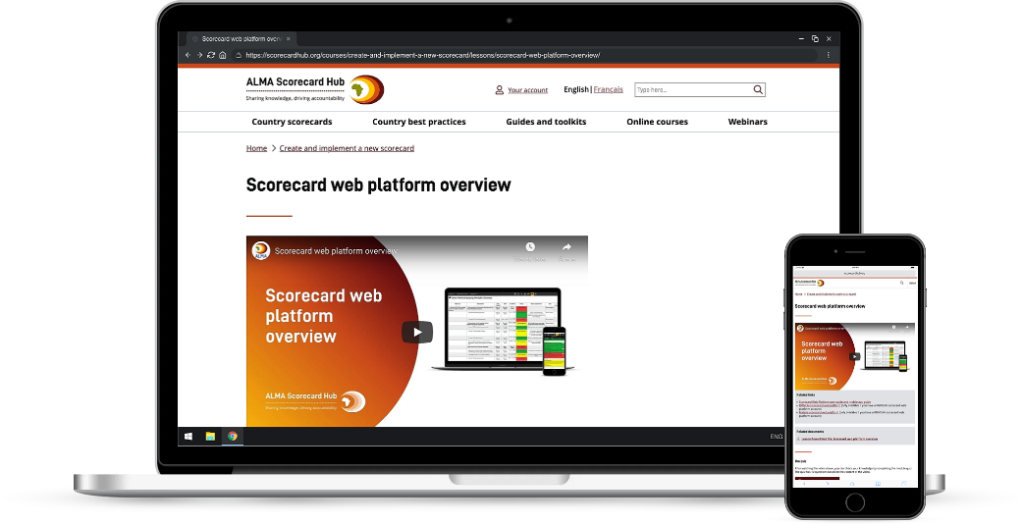 Nous avons actuellement des formations en ligne sur:
Créer une nouvelle carte de score: Pour une introduction aux cartes de score
Renforcer et améliorer une carte de score: pour les utilisateurs plus avancés, comment décentraliser et renforcer une carte de score existante pour plus d’impact
Formations sur la plateforme Web de la carte de score : pour administrateurs et pour utilisateurs 
Nous travaillons sur de nouveaux cours et formations, par exemple sur les outils de carte de score communautaires.
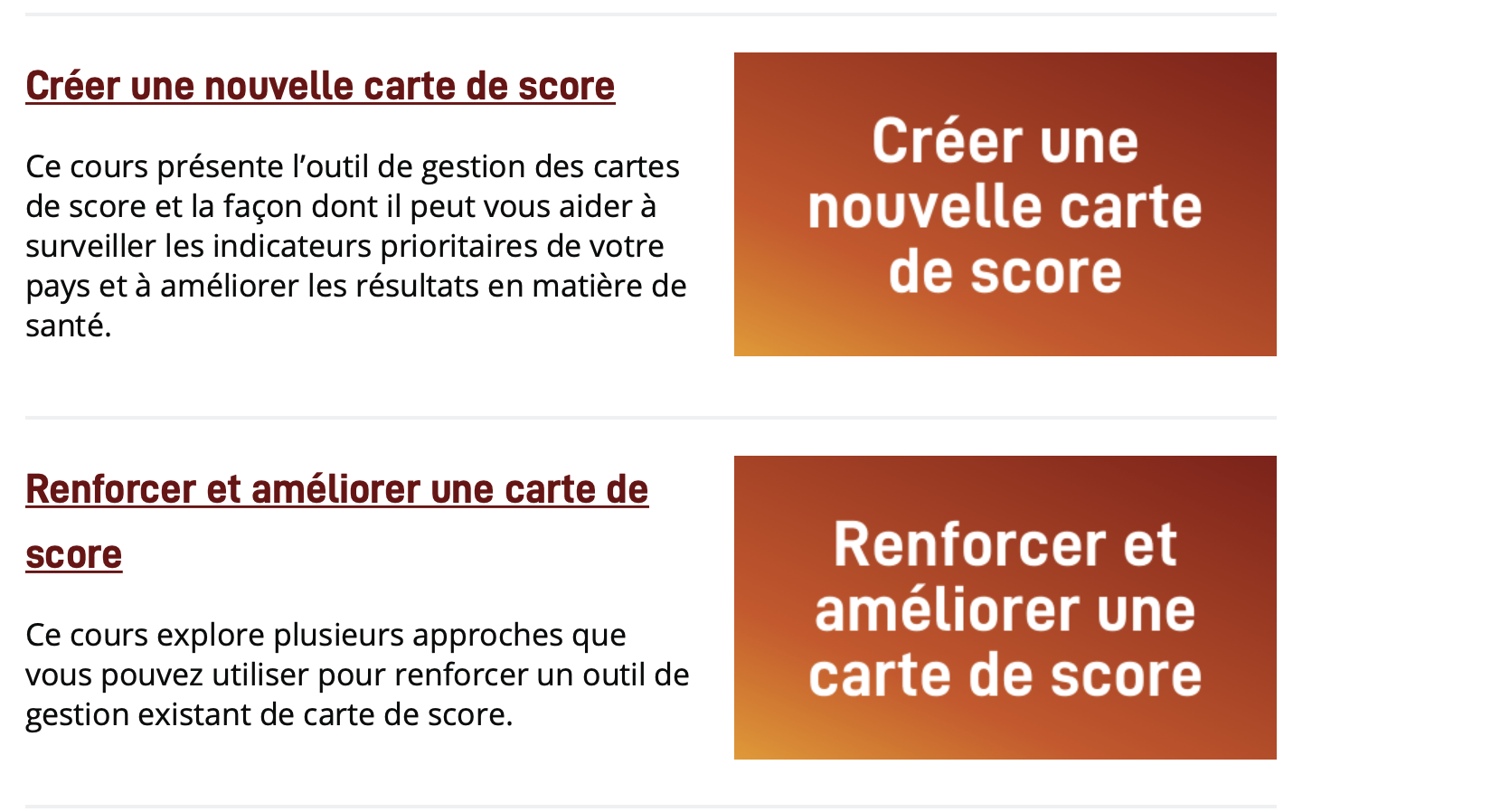 Si vous avez des suggestions pour de nouvelles formations ou voulez une formation specifique pour votre pays, prenez contact avec nous en nous écrivant à scorecardhub@alma2030.org
Guides et boîtes à outils
Des resources pour vous assister avec vos cartes de score
Des guides sont disponibles pour aider les pays à créer, analyser et améliorer leurs cartes de score. Nous avons déjà mis en lignes les guides suivants:


	



Nous travaillons sur de nouveaux guides pour aider les pays, par exemple, comment lire et analyser une carte de score, comment utiliser la carte pour mobiliser des resources etc.
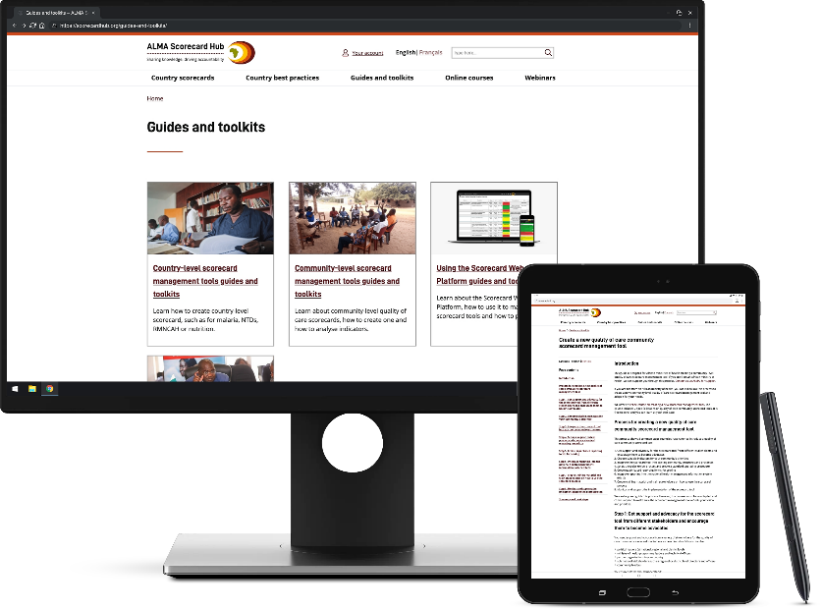 Introduction aux cartes de score nationales
Comment créer une nouvelle carte de score nationale
Introduction aux cartes de score communautaires
Créer une nouvelle carte de score communautaire
Si vous avez des suggestions pour de nouveaux guides, prenez contact avec nous en nous écrivant à scorecardhub@alma2030.org.
Autres resources
Quelques liens utiles
Vous pouvez télécharger nos formations: https://scorecardhub.org/guides-and-toolkits/download-course-content-to-access-when-you-do-not-have-an-internet-connection/

Vous pouvez consulter toutes les cartes de score des pays. https://scorecardhub.org/fr/cartes-de-score/

Vous pouvez consulter toutes les bonnes pratiques ici: https://scorecardhub.org/fr/bonnes-pratiques/
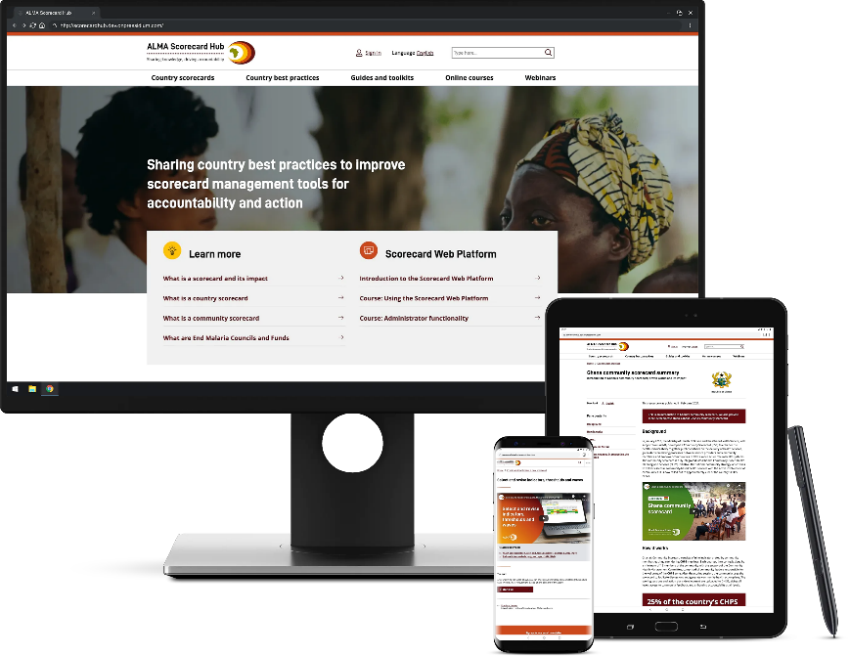 Demonstration
Nous allons maintenant faire une demo du site
https://scorecardhub.org/fr/
Exercice de compréhension
Créer un compte
Aller sur le site https://scorecardhub.org/fr/
Cliquer sur Formations
Créer un Compte
Renforcer et améliorer une carte de score
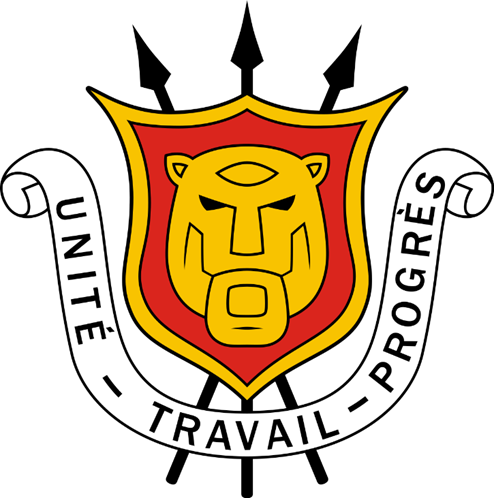 Prochaines étapes
Juin 2021
Prochaines étapes